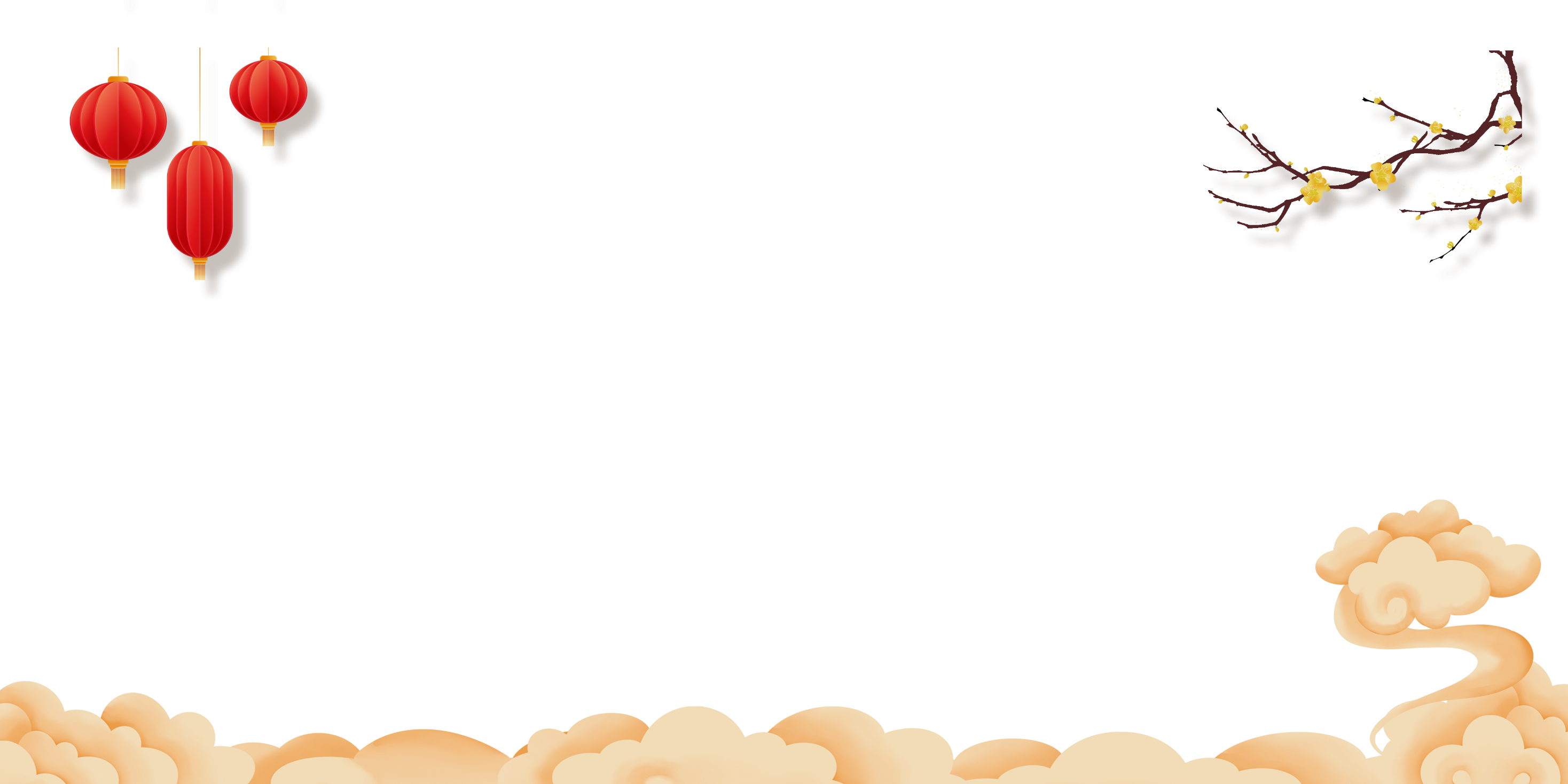 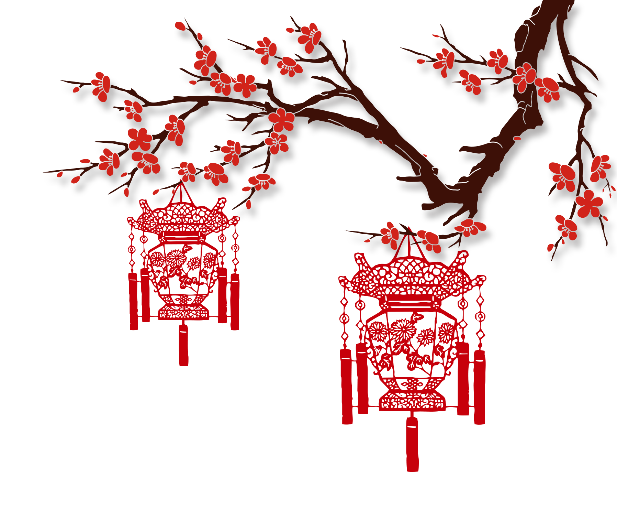 大
道
至
简
实
干
为
要
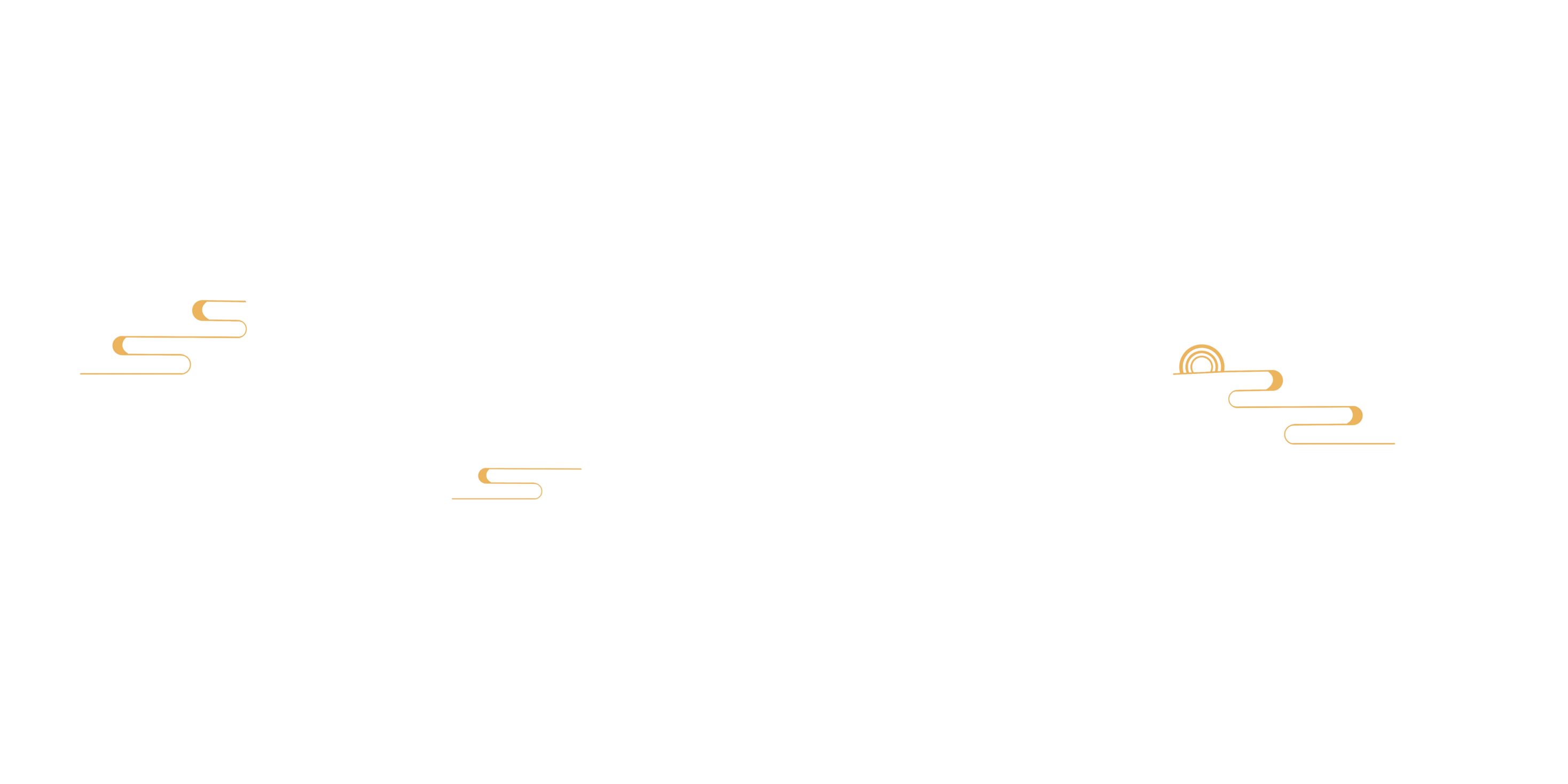 极简教育技术, 赋能教育教学
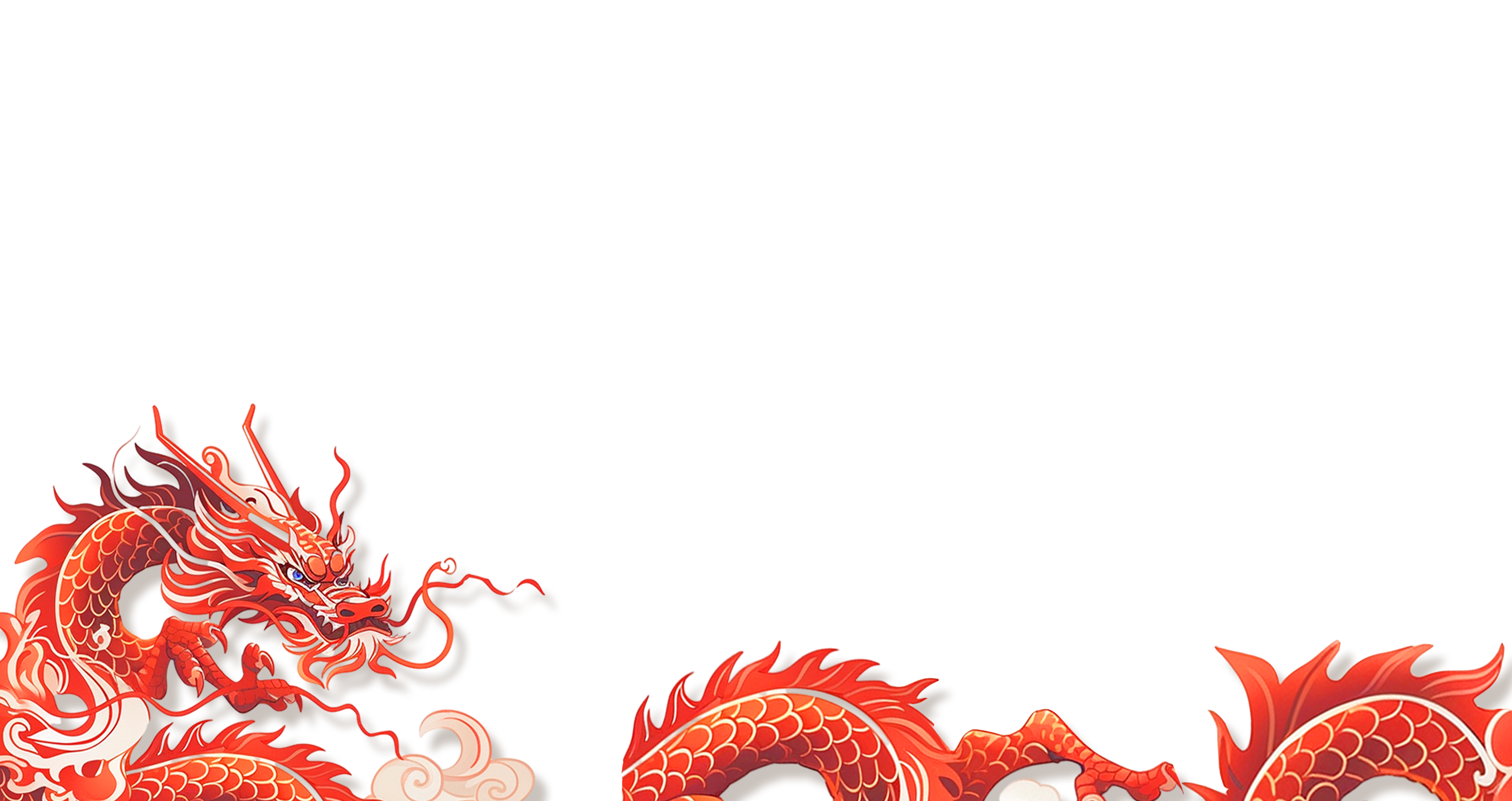 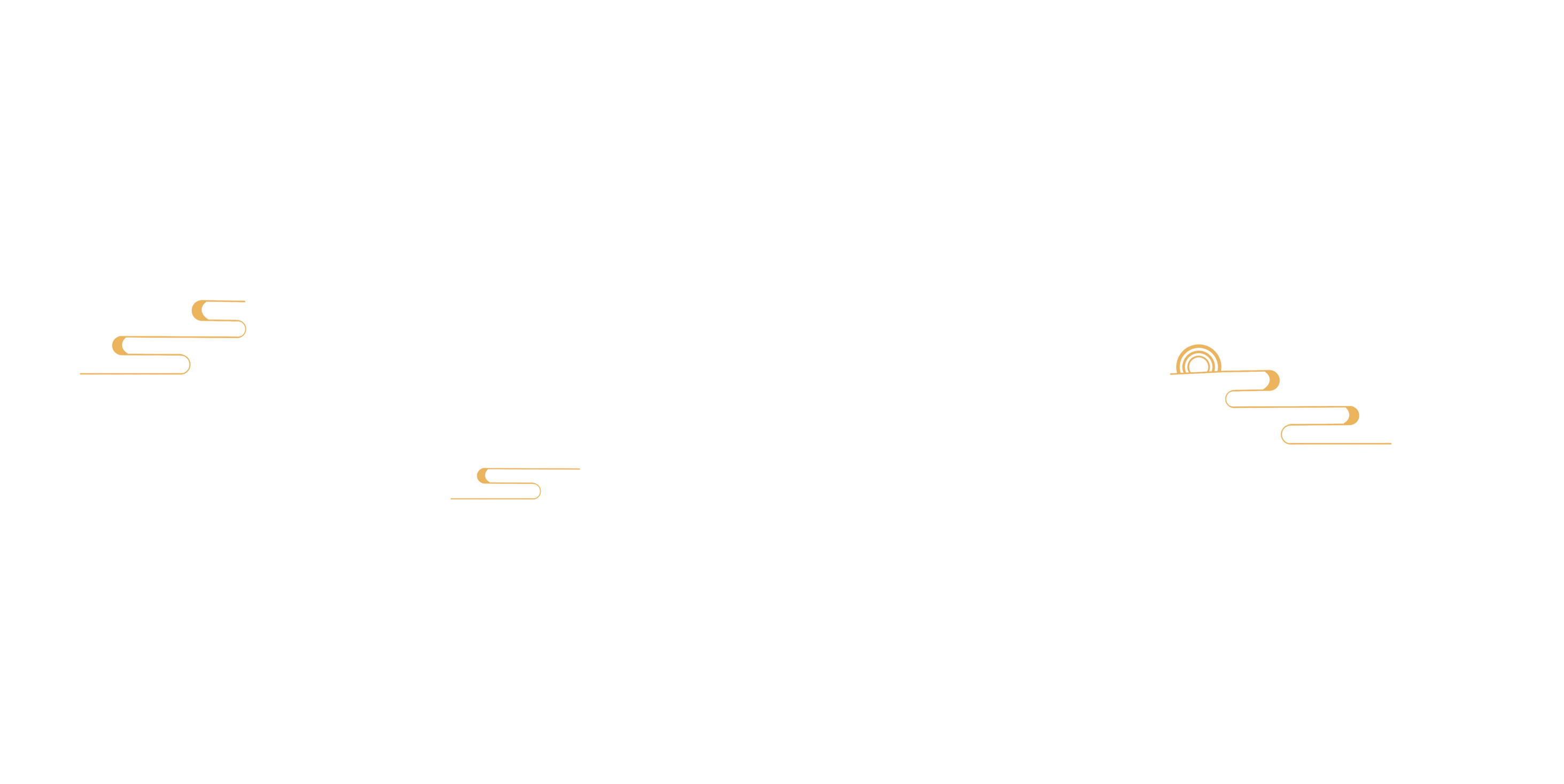 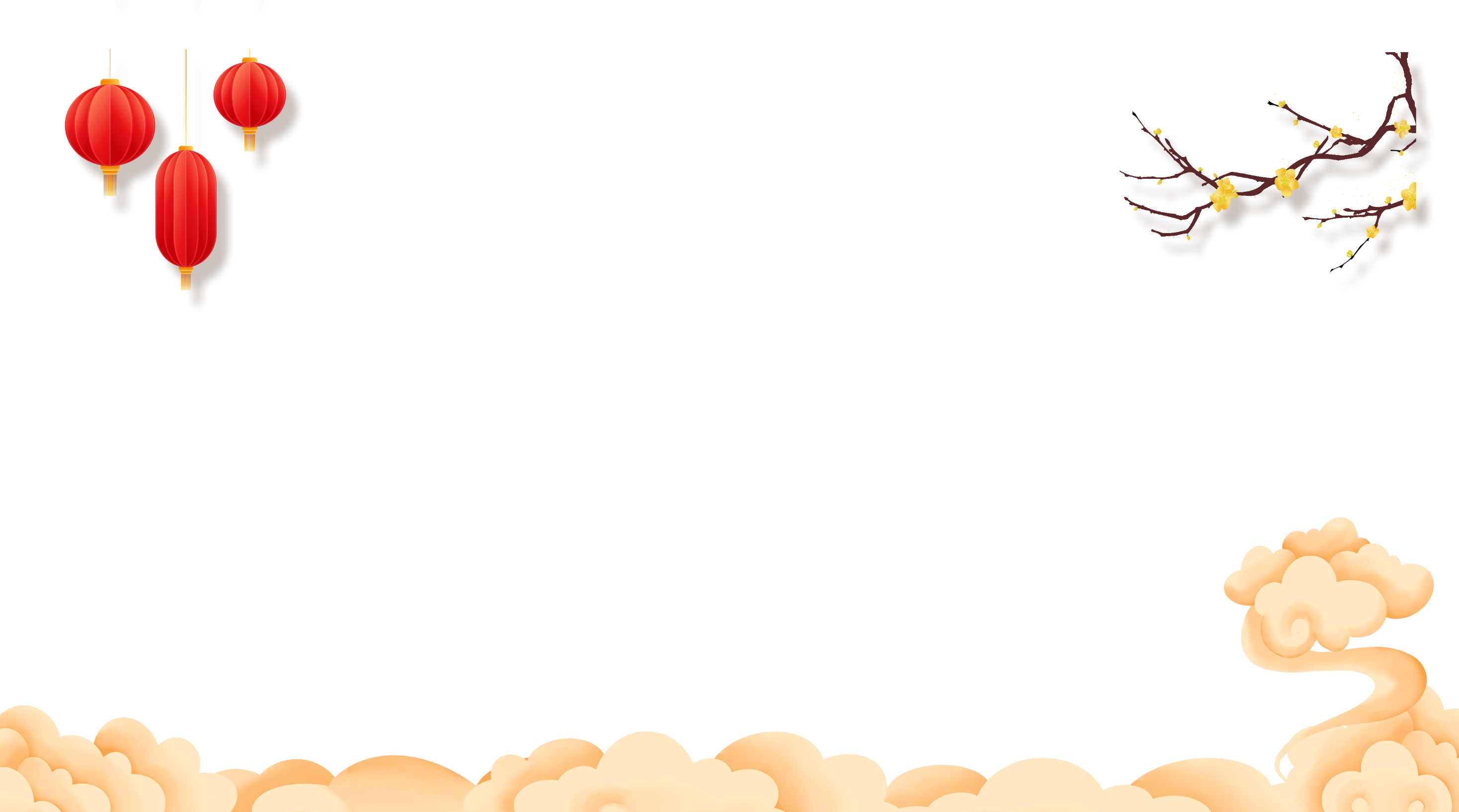 薛 家 实 验 小 学 ：姜   博
2 0 2 4 年 2 月 1 8 日
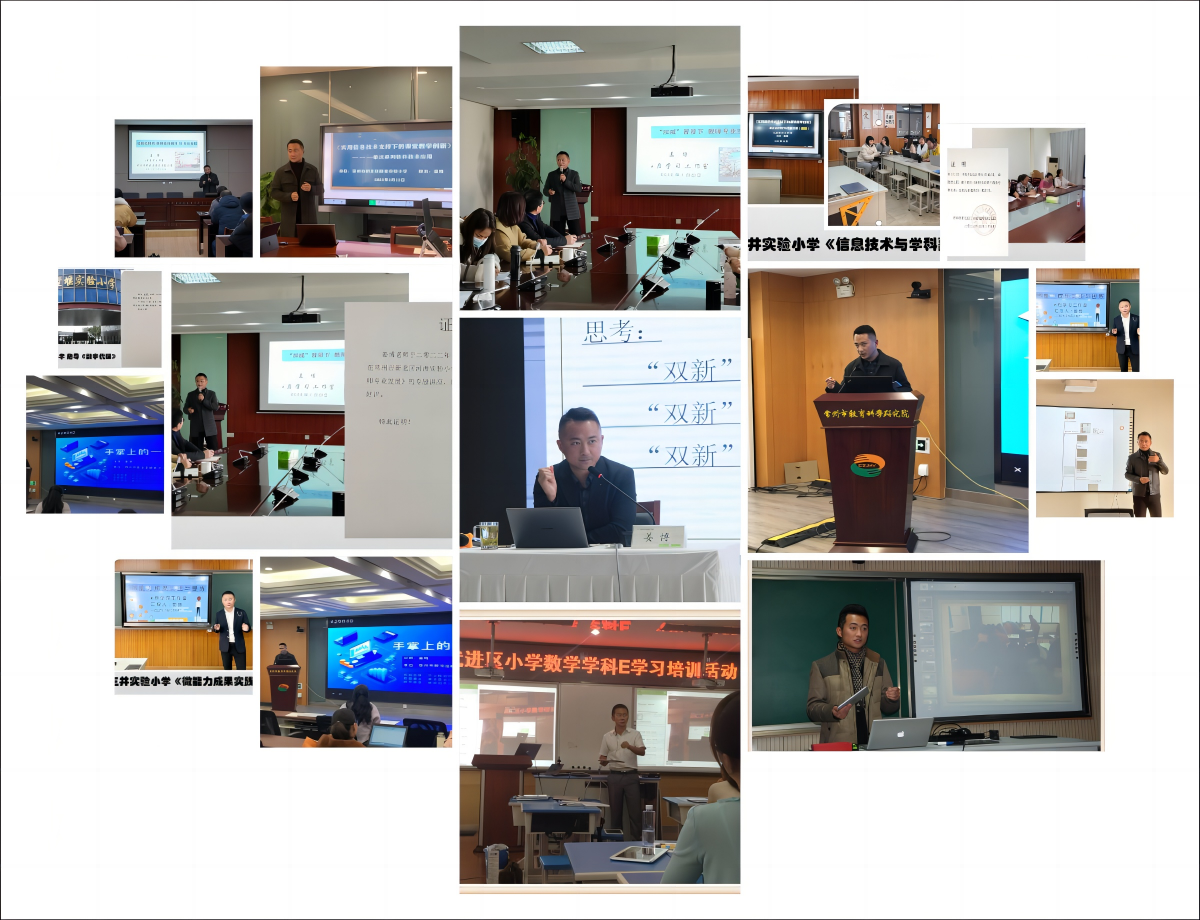 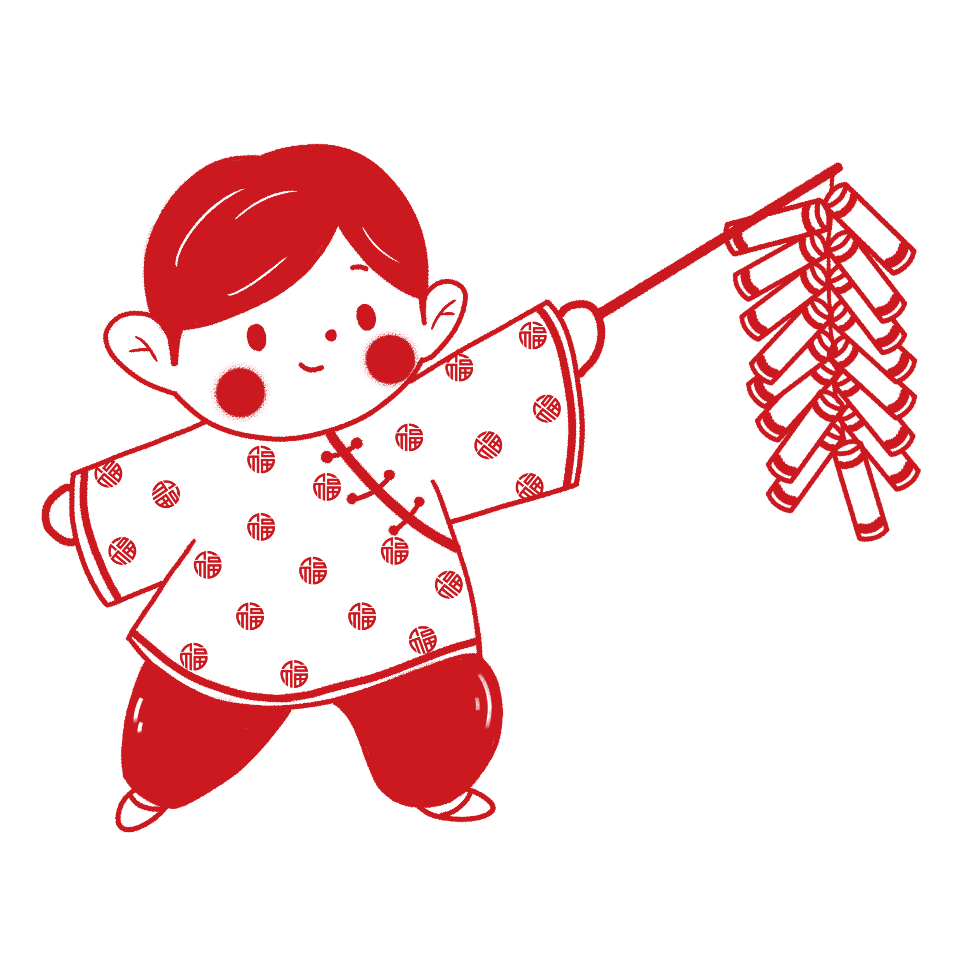 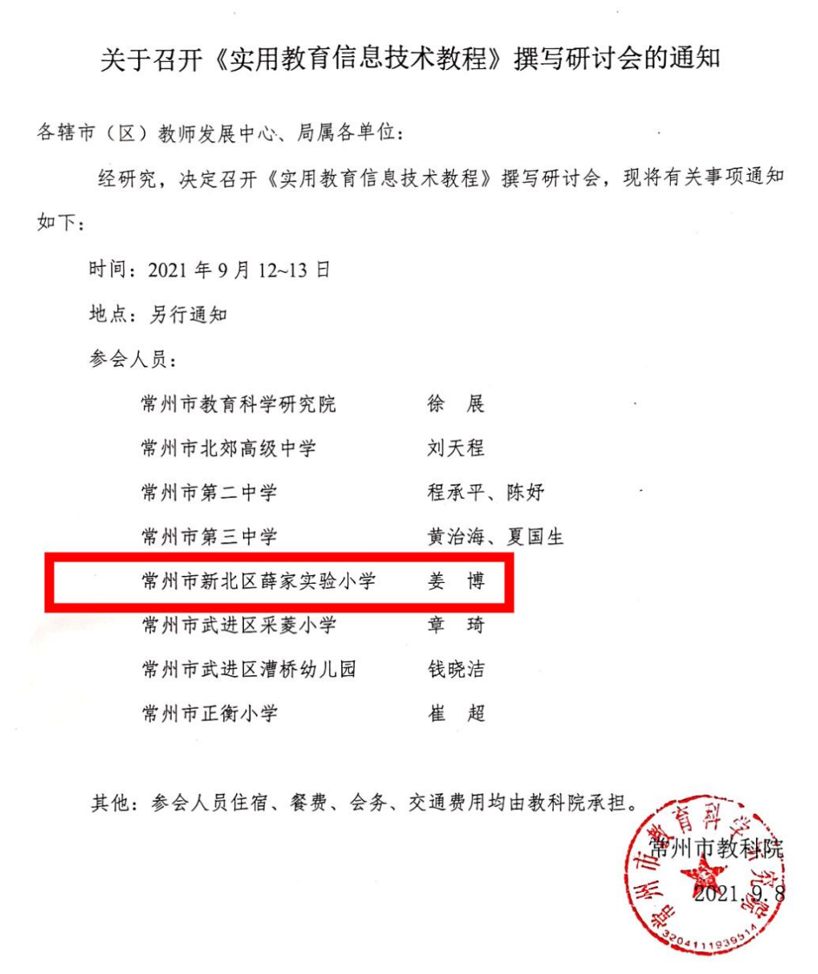 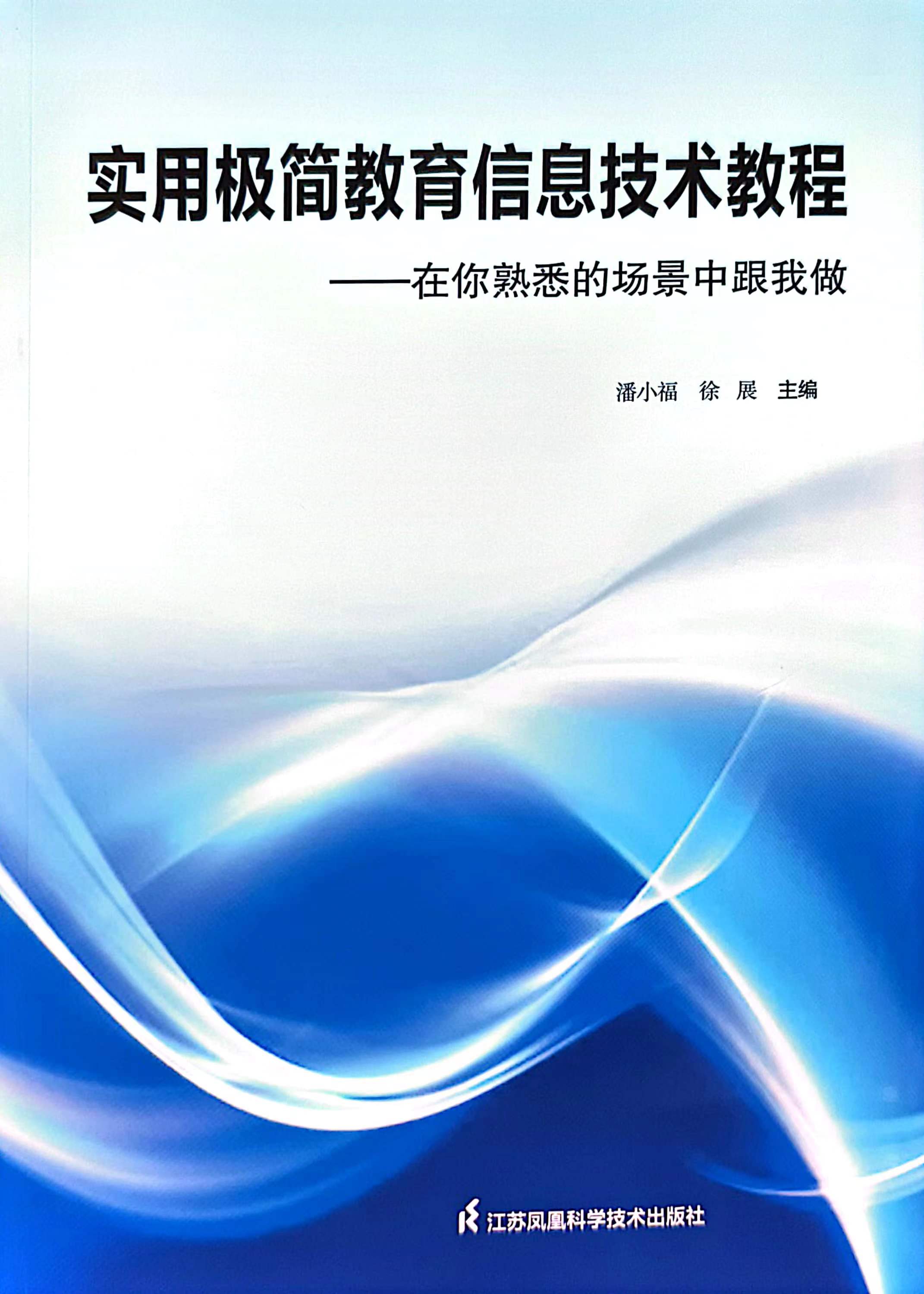 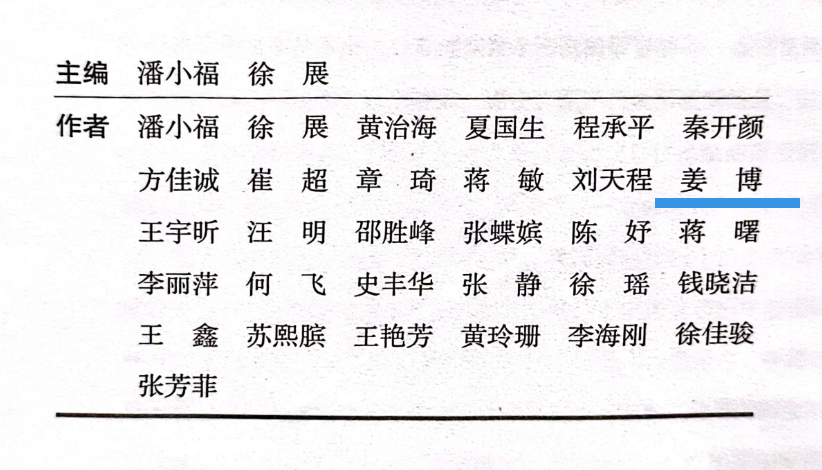 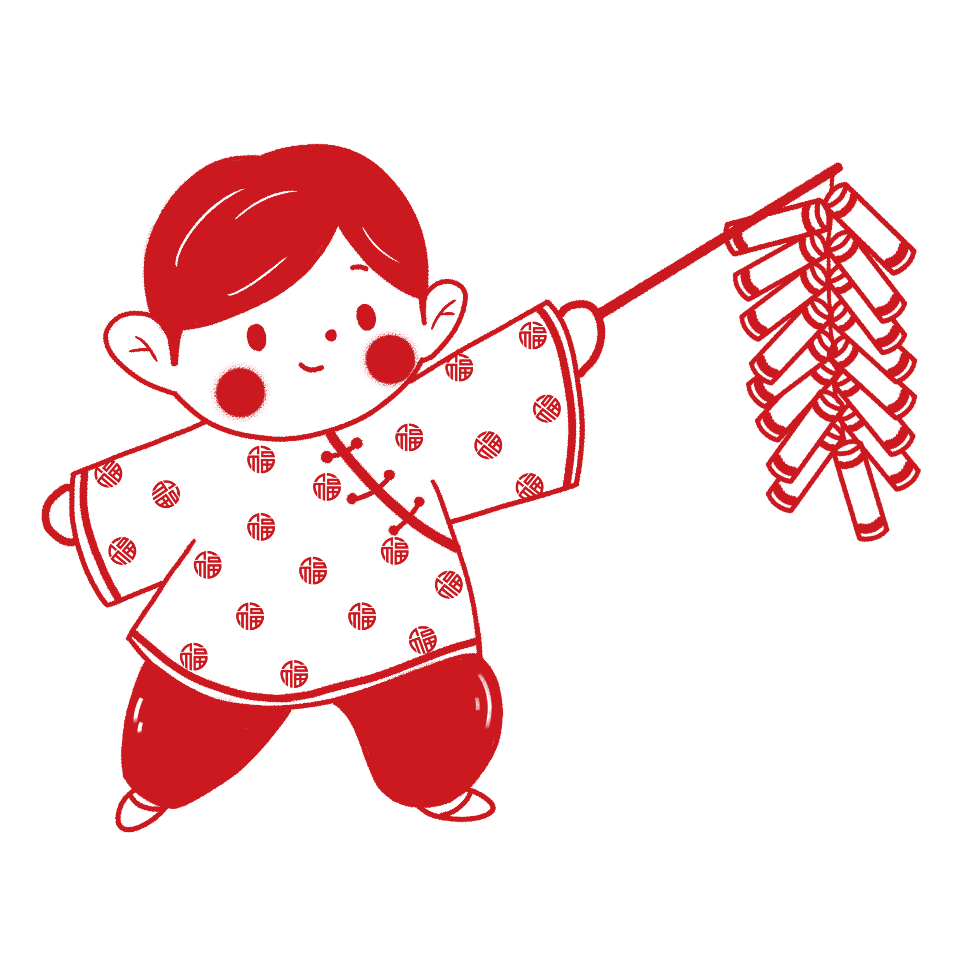 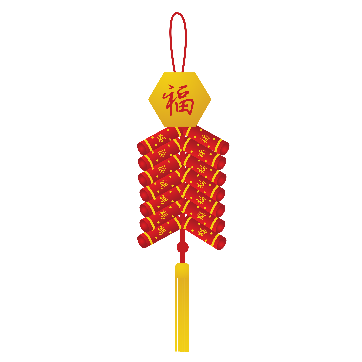 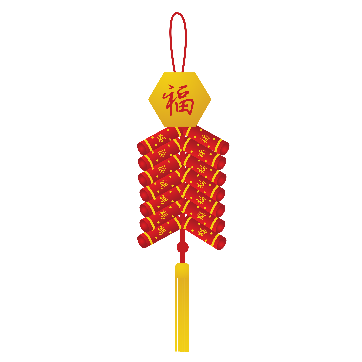 书的简介
本书以教育技术领域的极简主义为指导，面向一线教师课前、课中、课后的真实教学场景，介绍用剪映APP制作微视频、用GeoGebra 软件绘制函数图像、用问卷星实施课堂速测、用ProcessOn 软件进行教育科学研究制图等实用、易学、易用的教育信息技术，以提高教师工作效率，提升教师信息化教学能力。本书适用于各学段、各学科教师、教研人员，以及对信息化教学感兴趣的所有人。
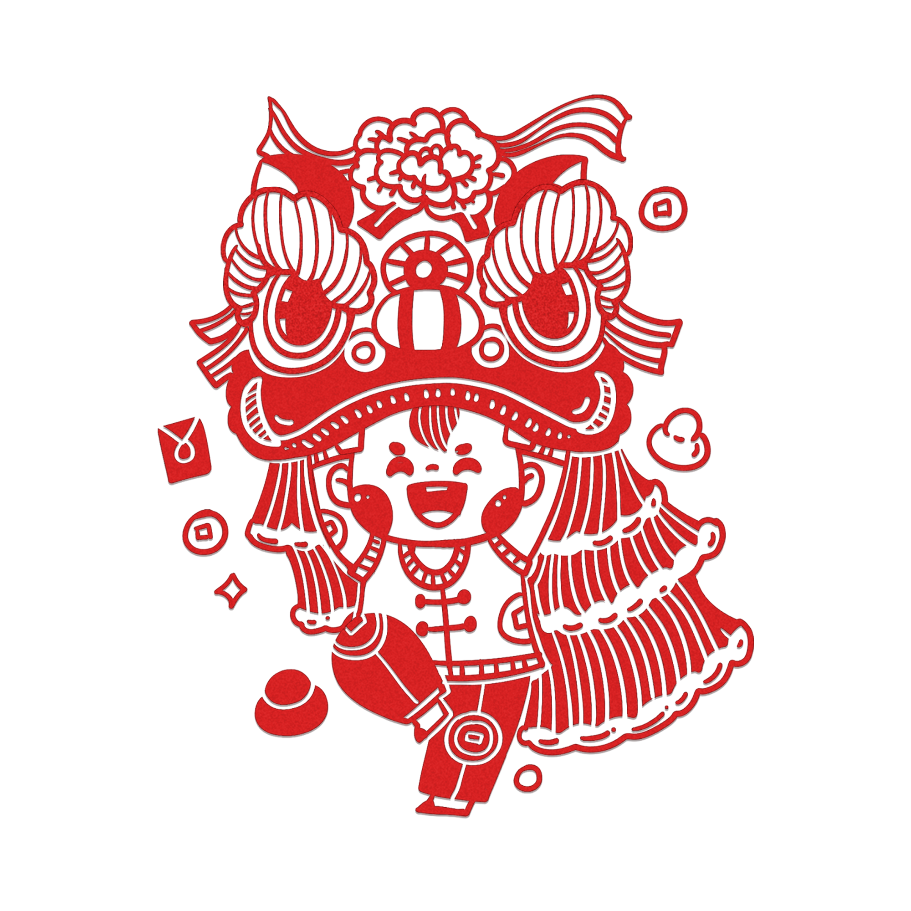 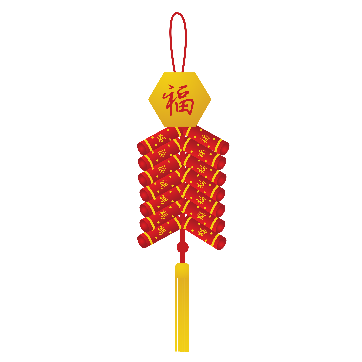 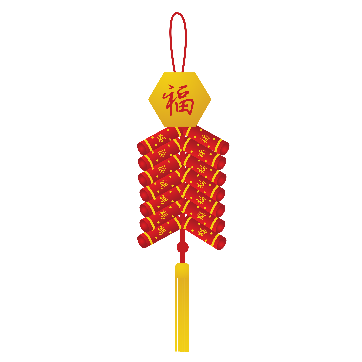 书的目录
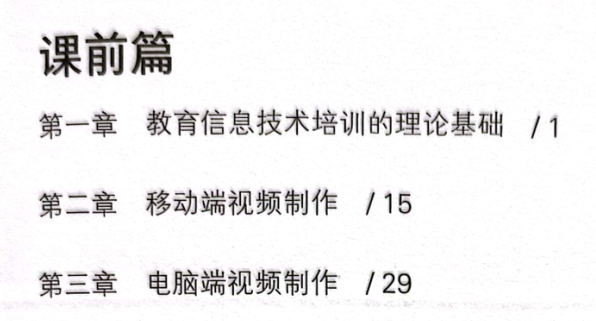 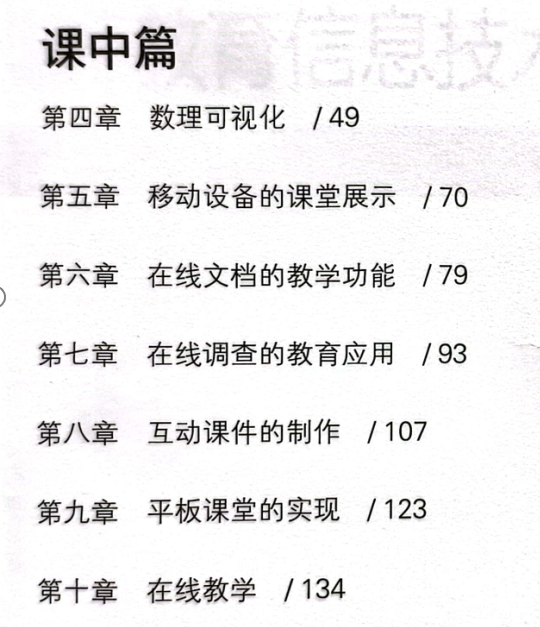 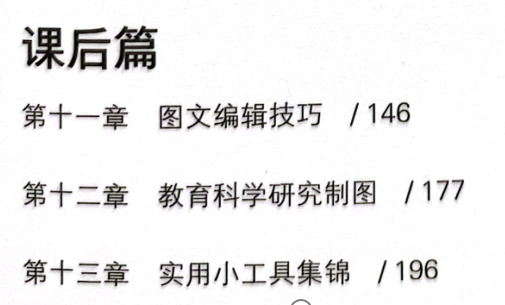 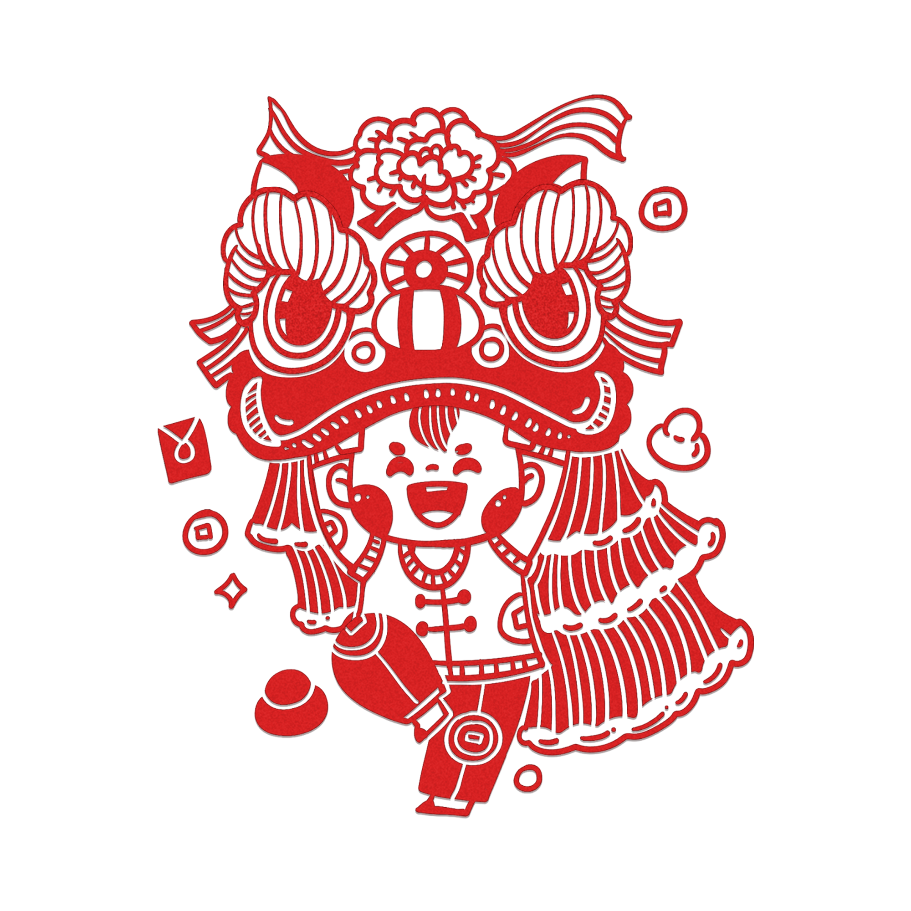 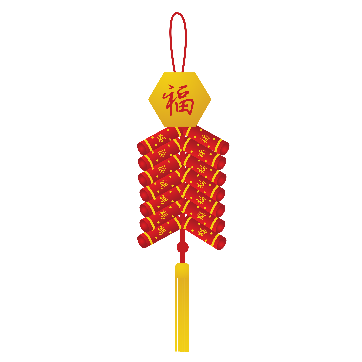 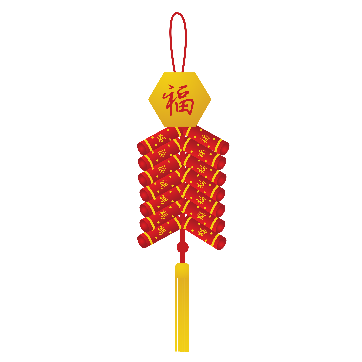 信息技术赋能
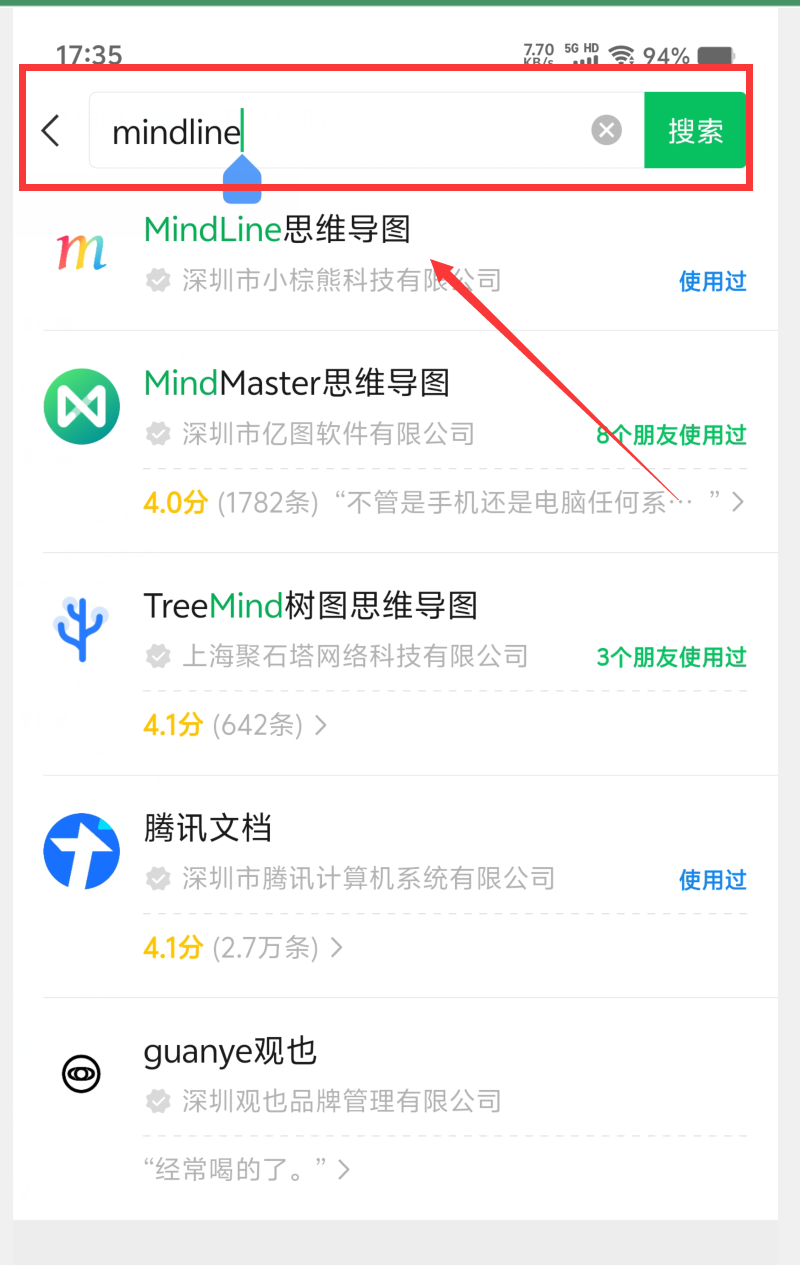 思维导图：mindline
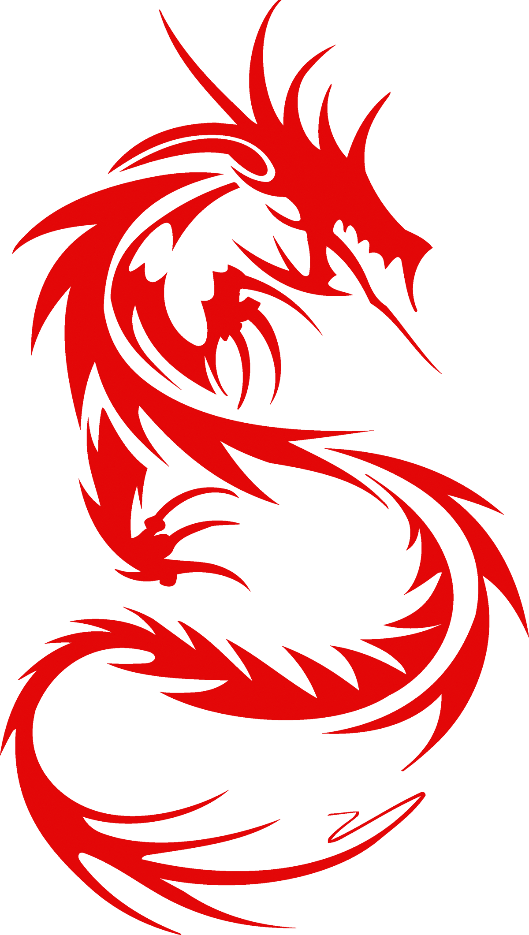 MindLine APP可以把各级主题的关系用相互隶属的层级图表现出来，可以进行复制、剪切、删除、备注和标记等操作，制作完成的思维导图可以导出为图片或文字大纲等多种形式，并能分享给好友。
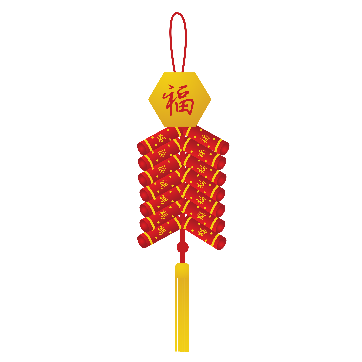 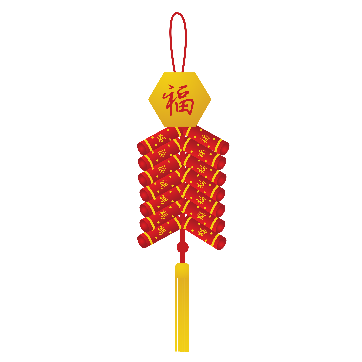 信息技术赋能
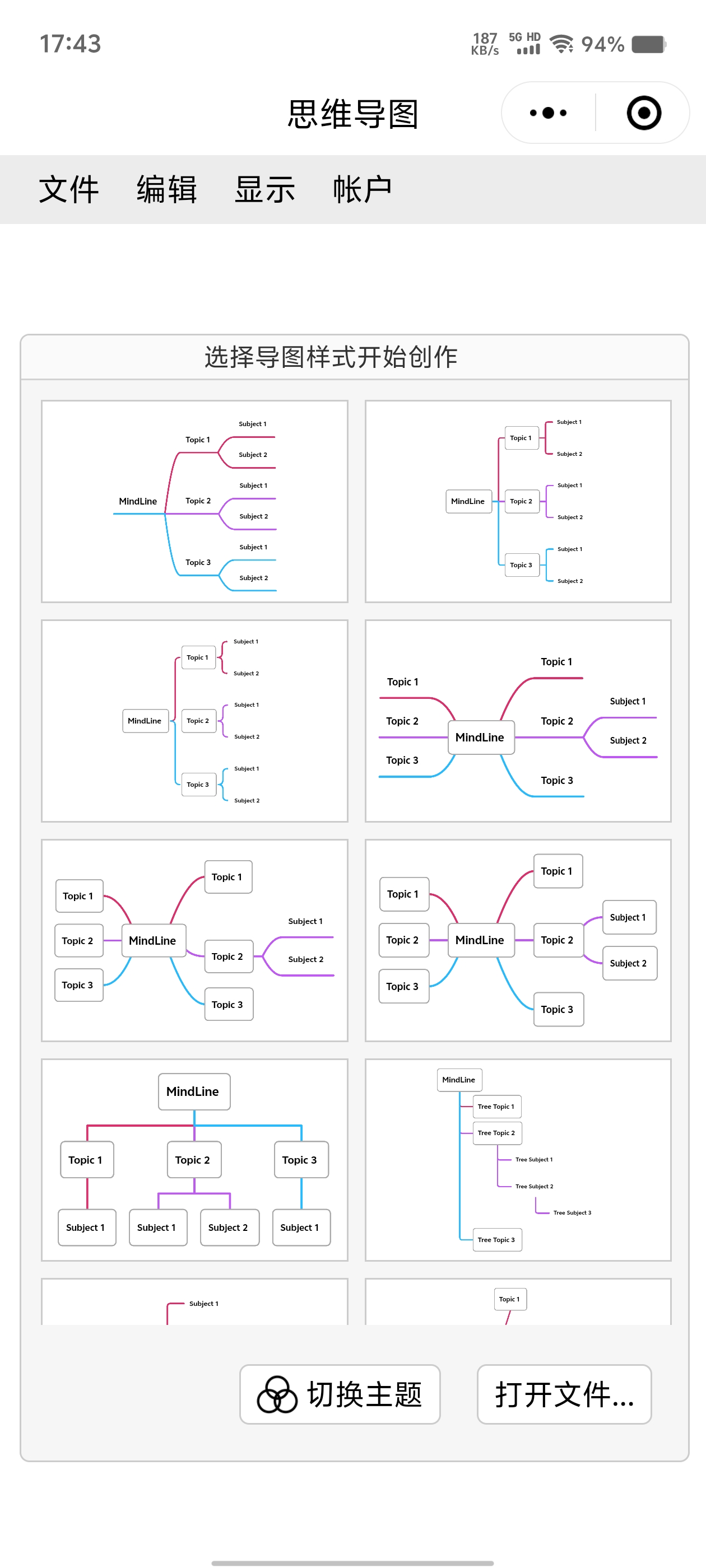 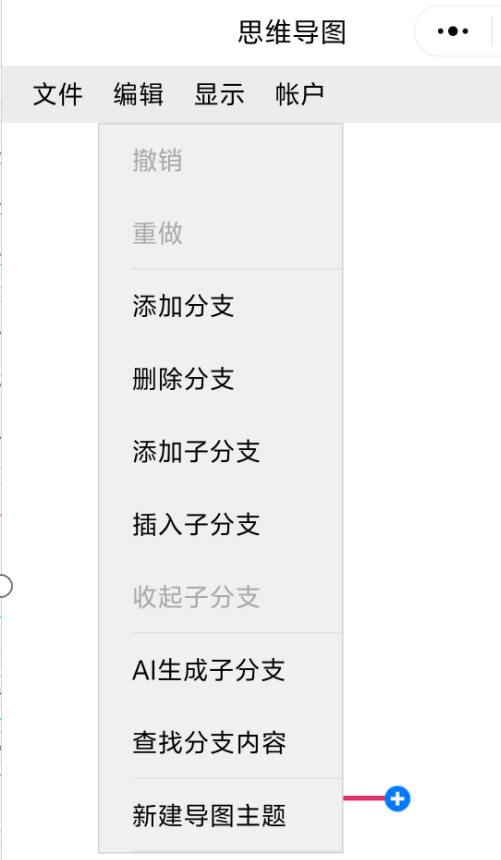 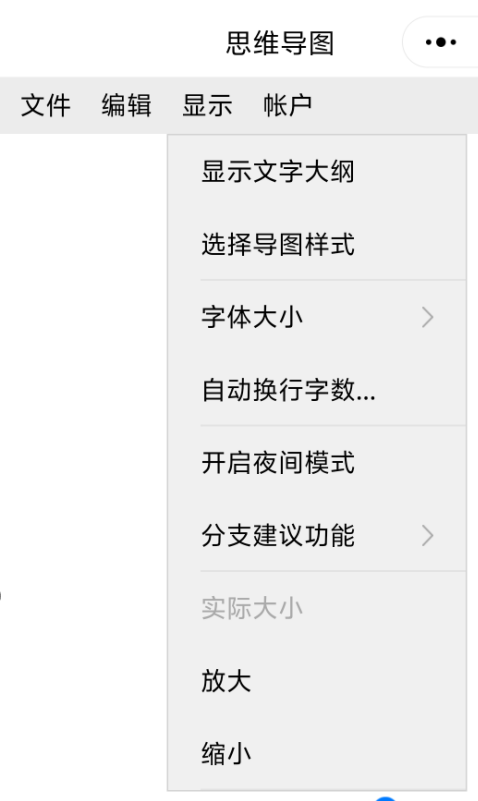 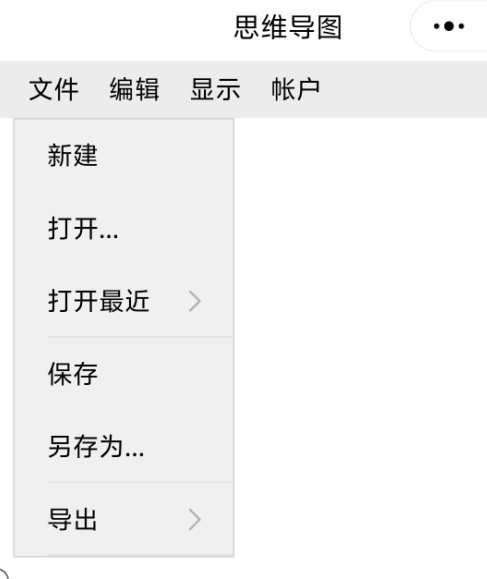 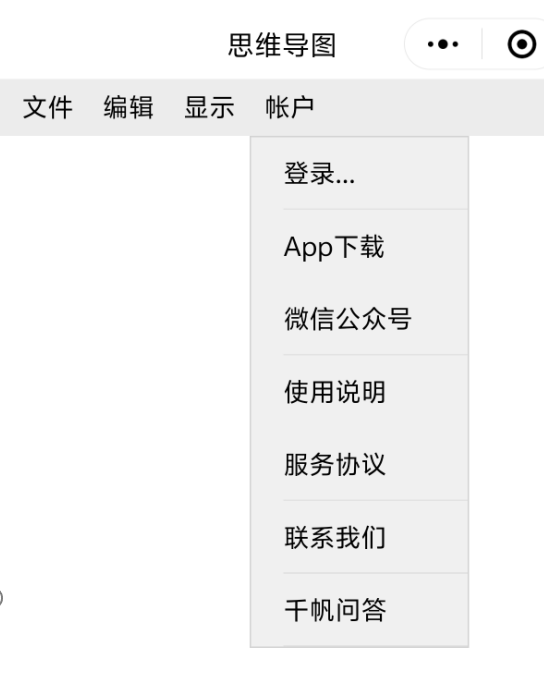 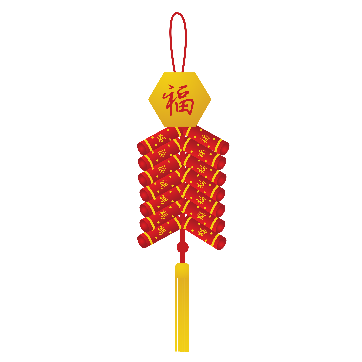 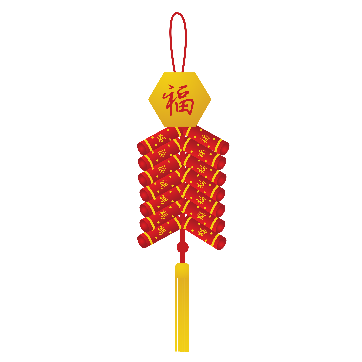 信息技术赋能
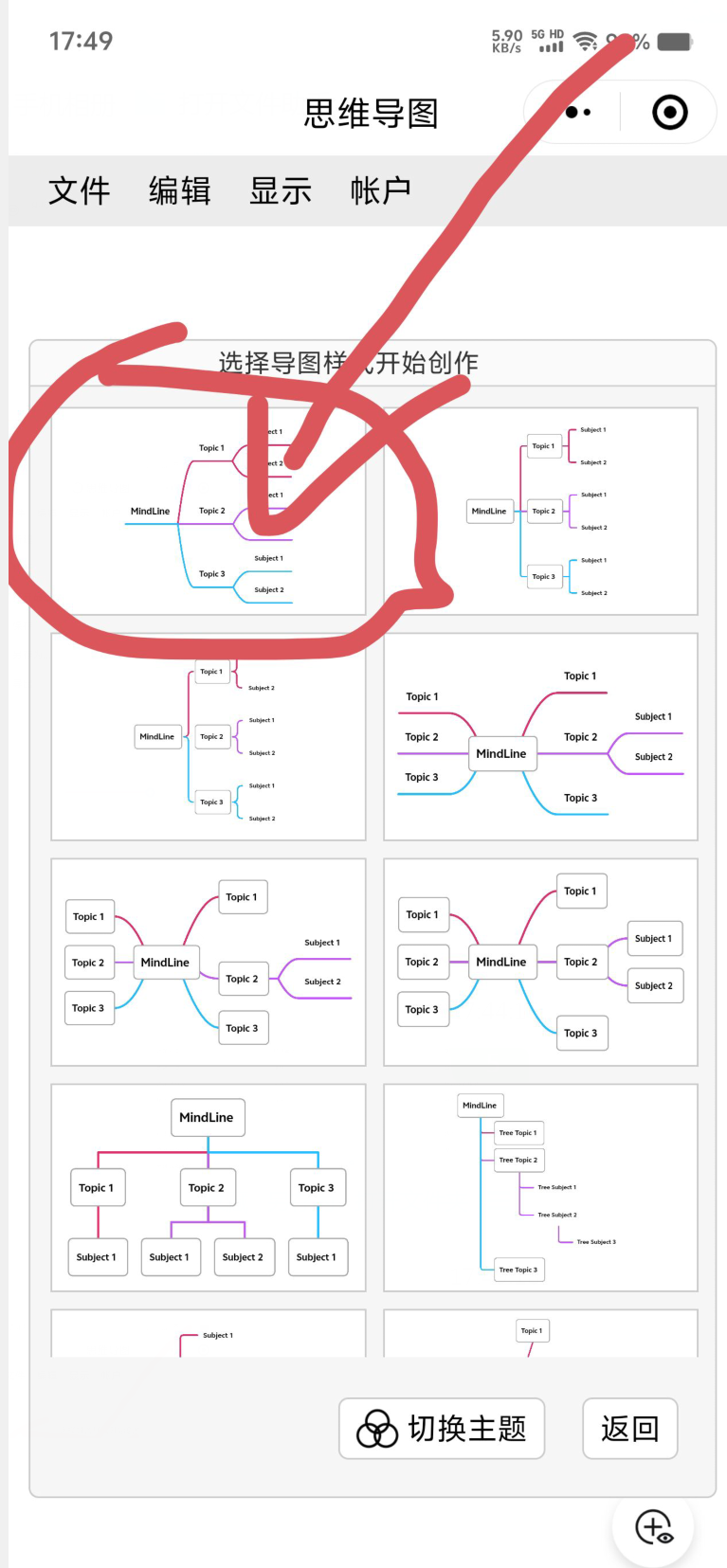 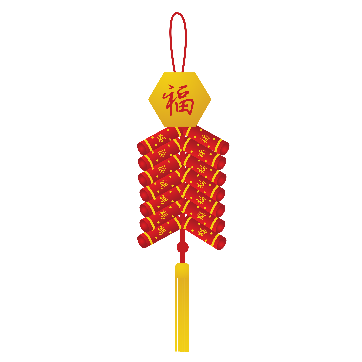 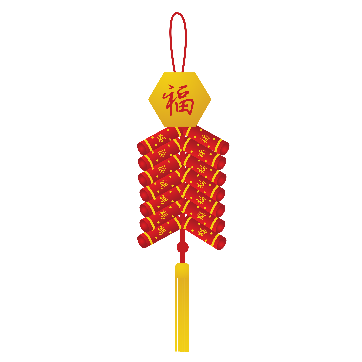 信息技术赋能
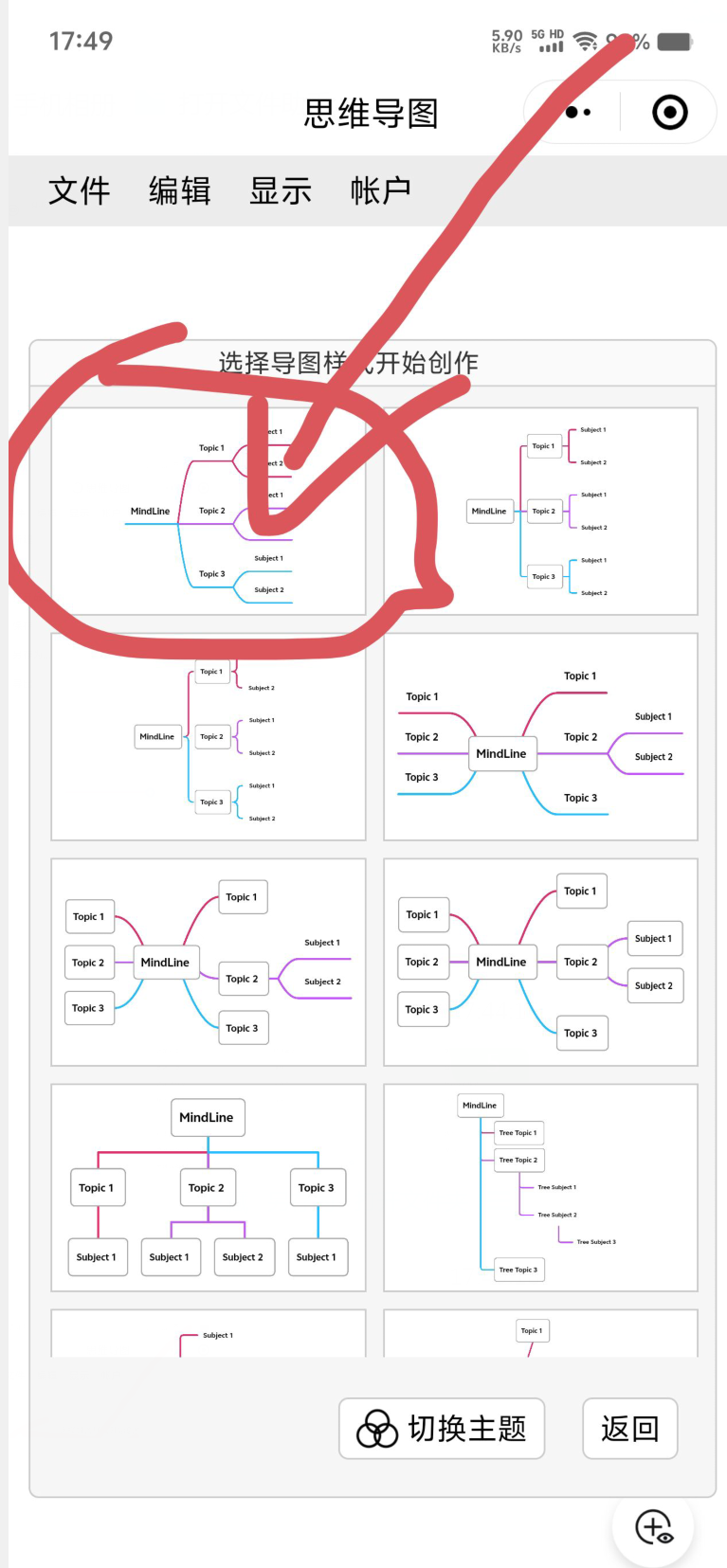 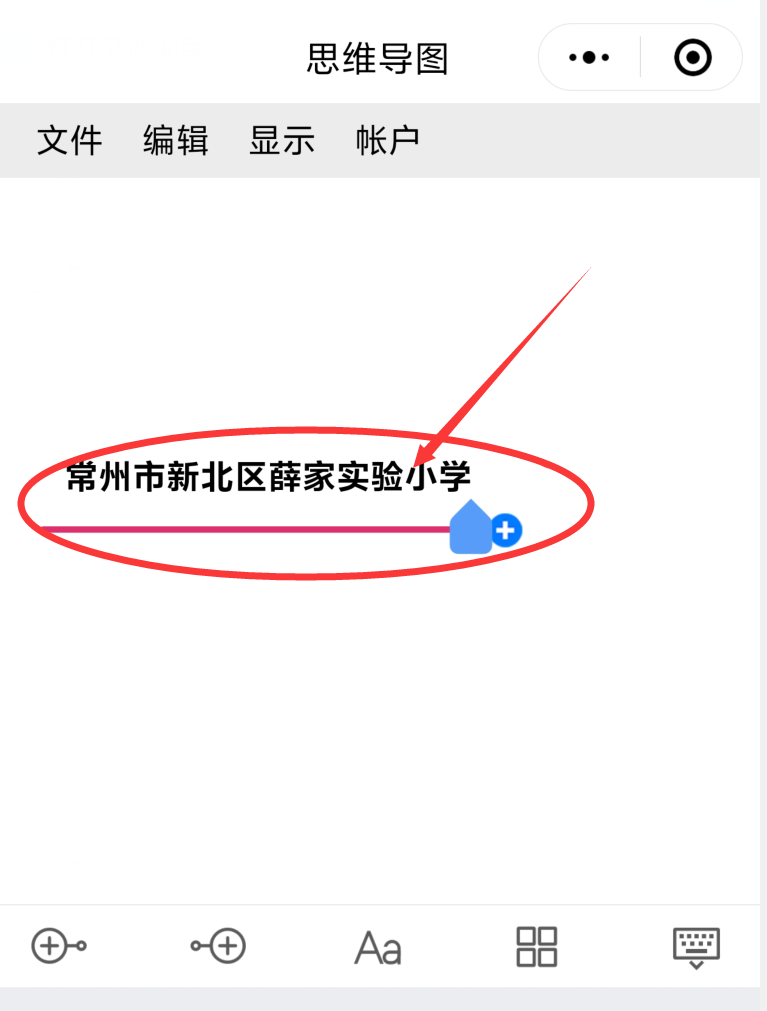 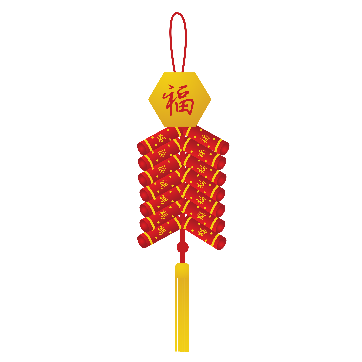 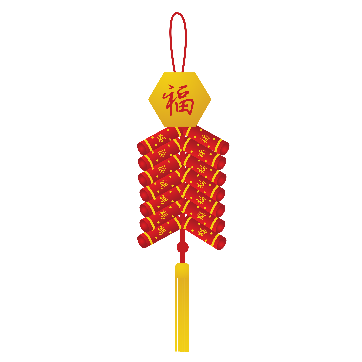 信息技术赋能
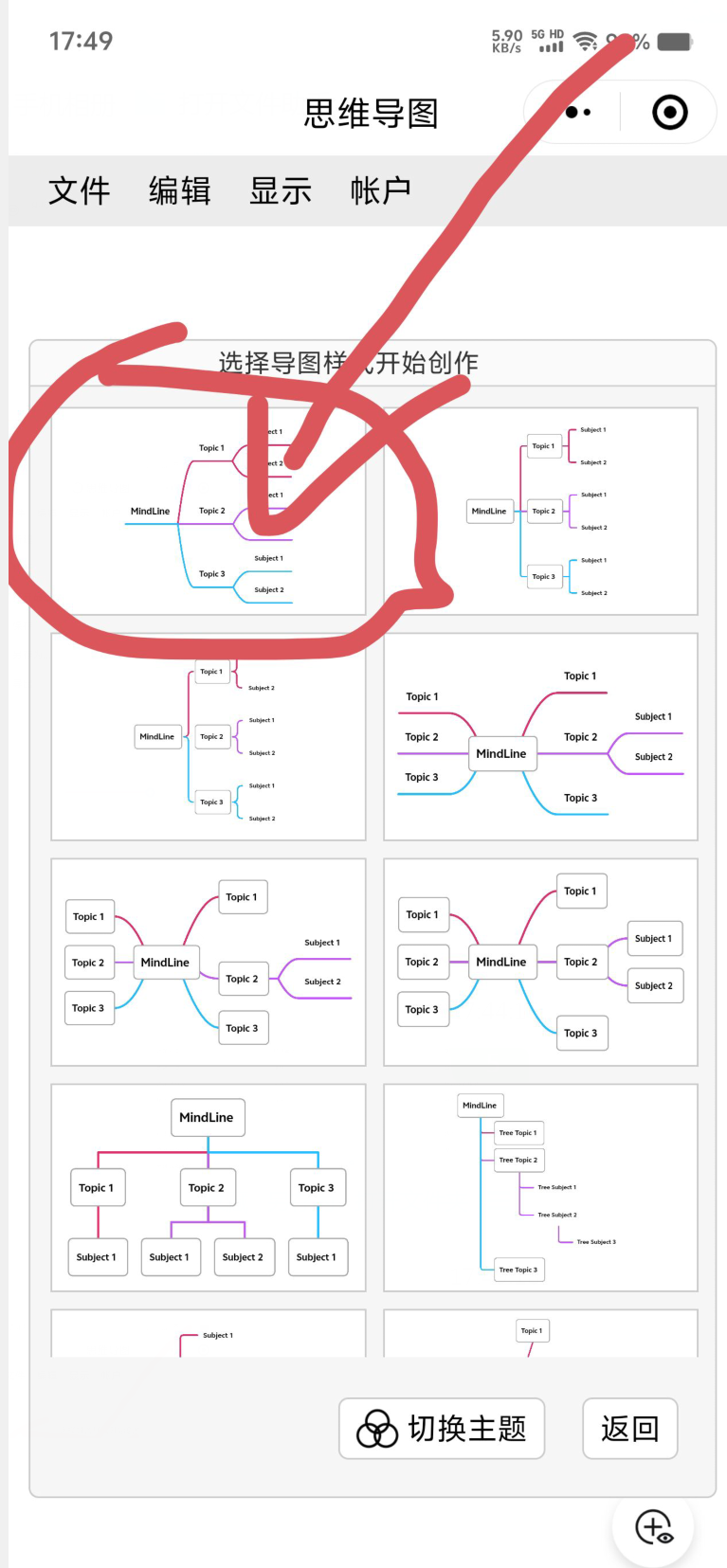 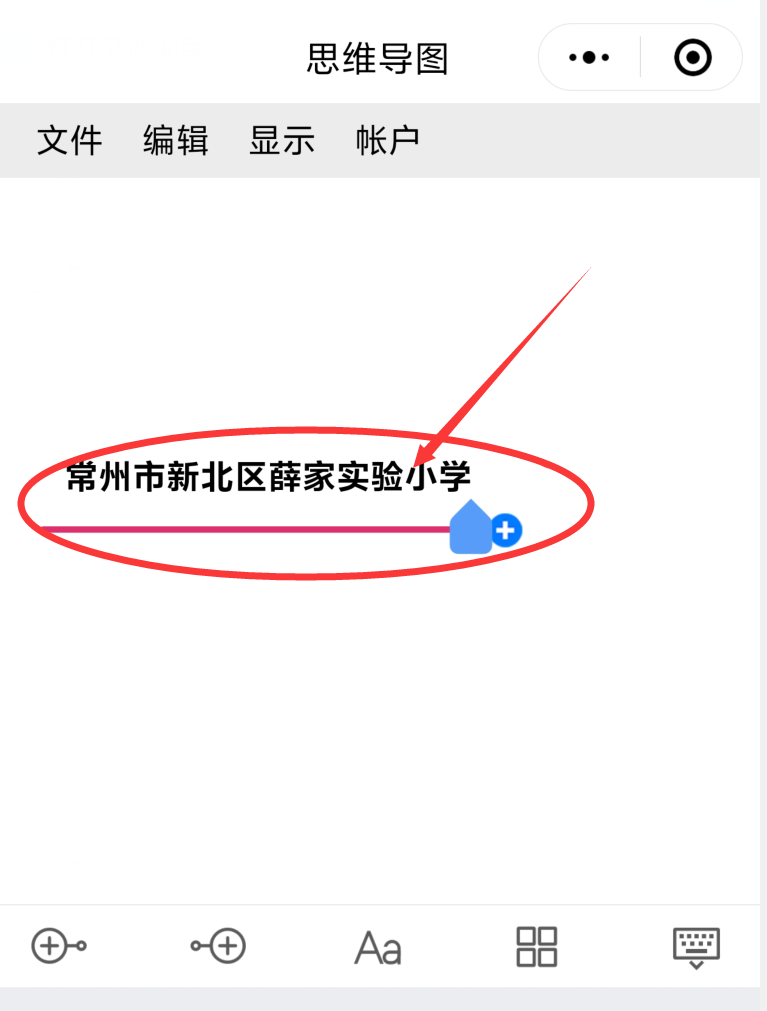 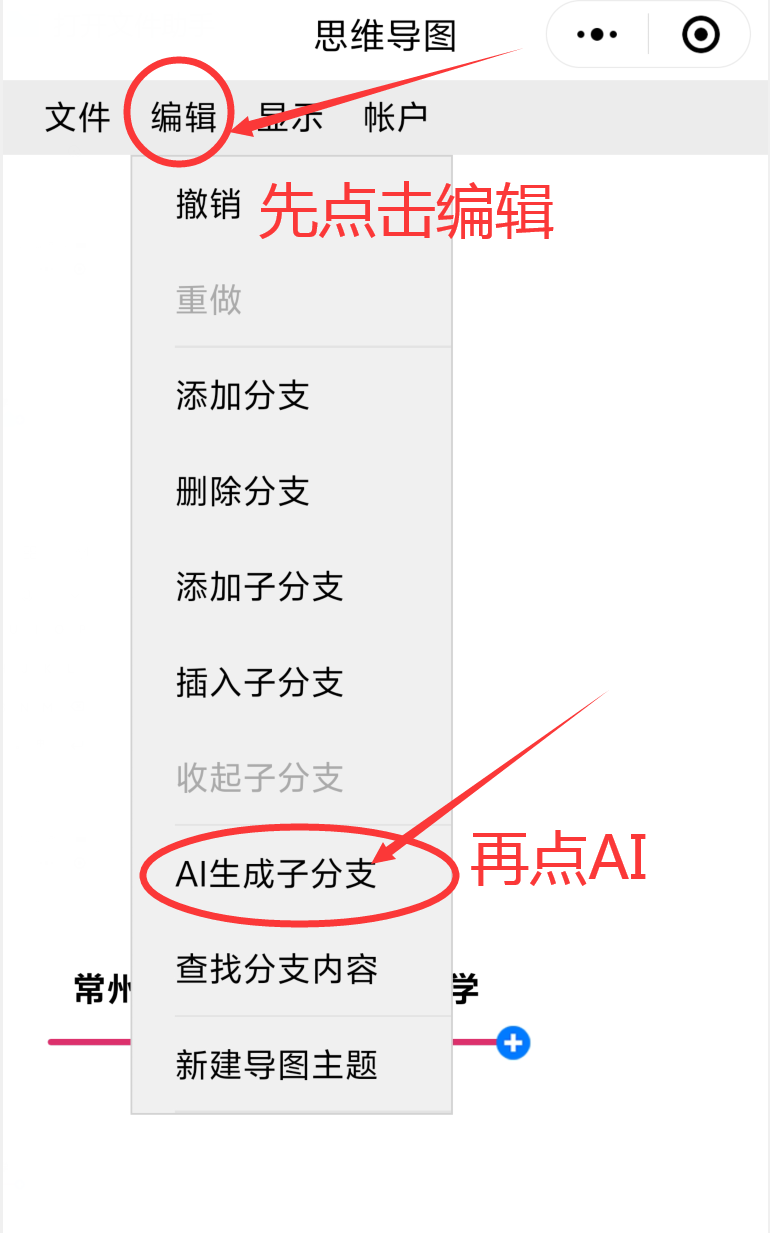 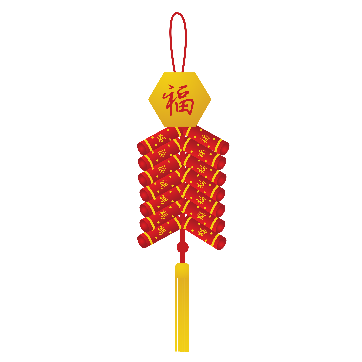 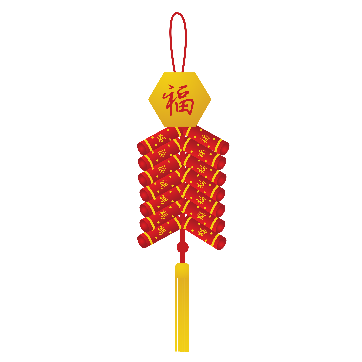 信息技术赋能
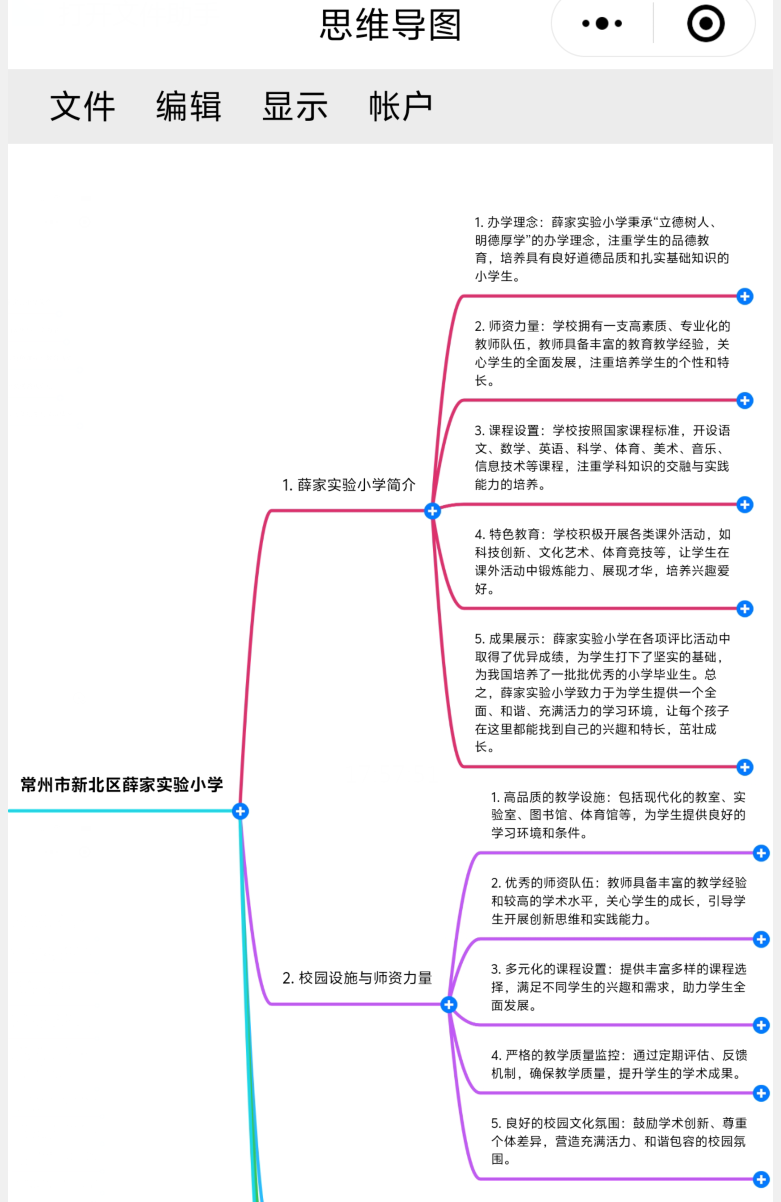 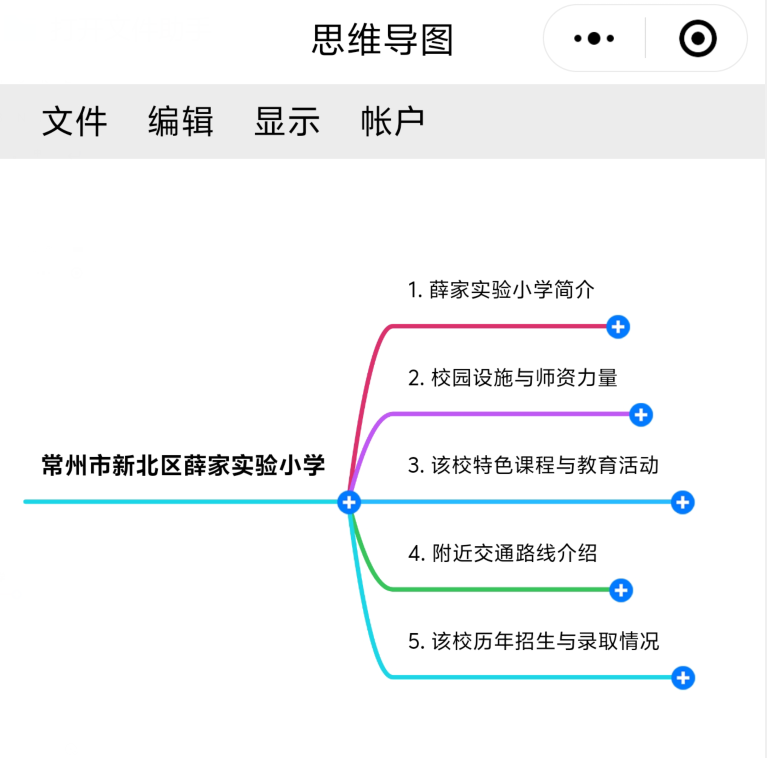 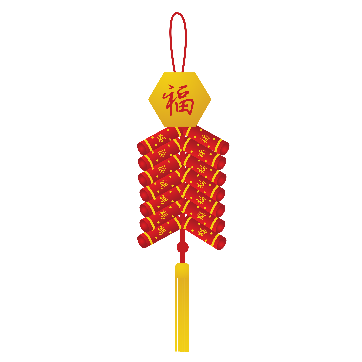 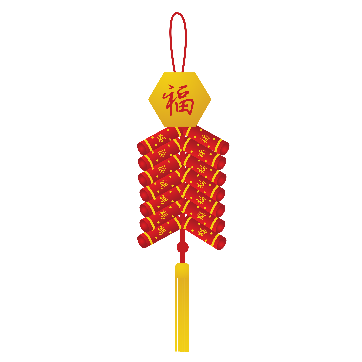 详细使用步骤教学
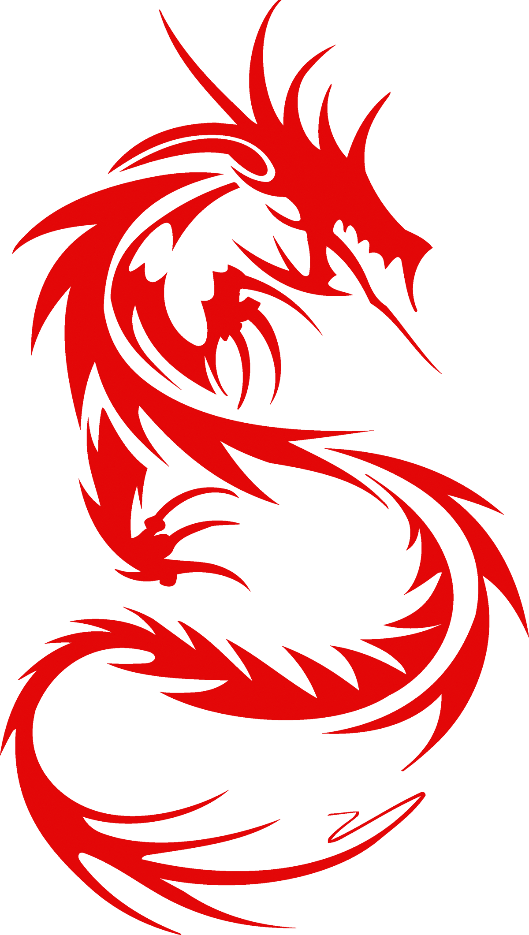 思维导图：mindline
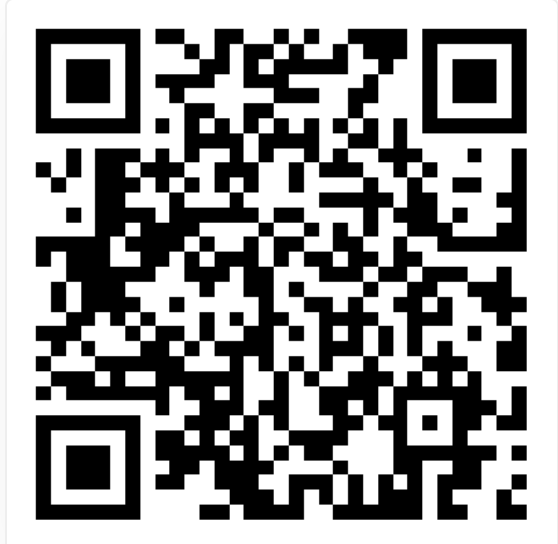 MindLine APP可以把各级主题的关系用相互隶属的层级图表现出来，可以进行复制、剪切、删除、备注和标记等操作，制作完成的思维导图可以导出为图片或文字大纲等多种形式，并能分享给好友。
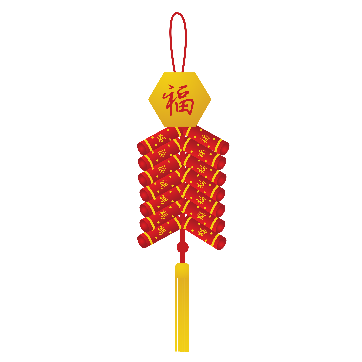 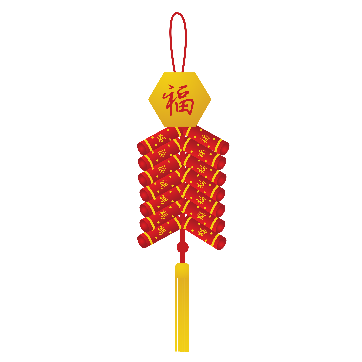 信息技术赋能
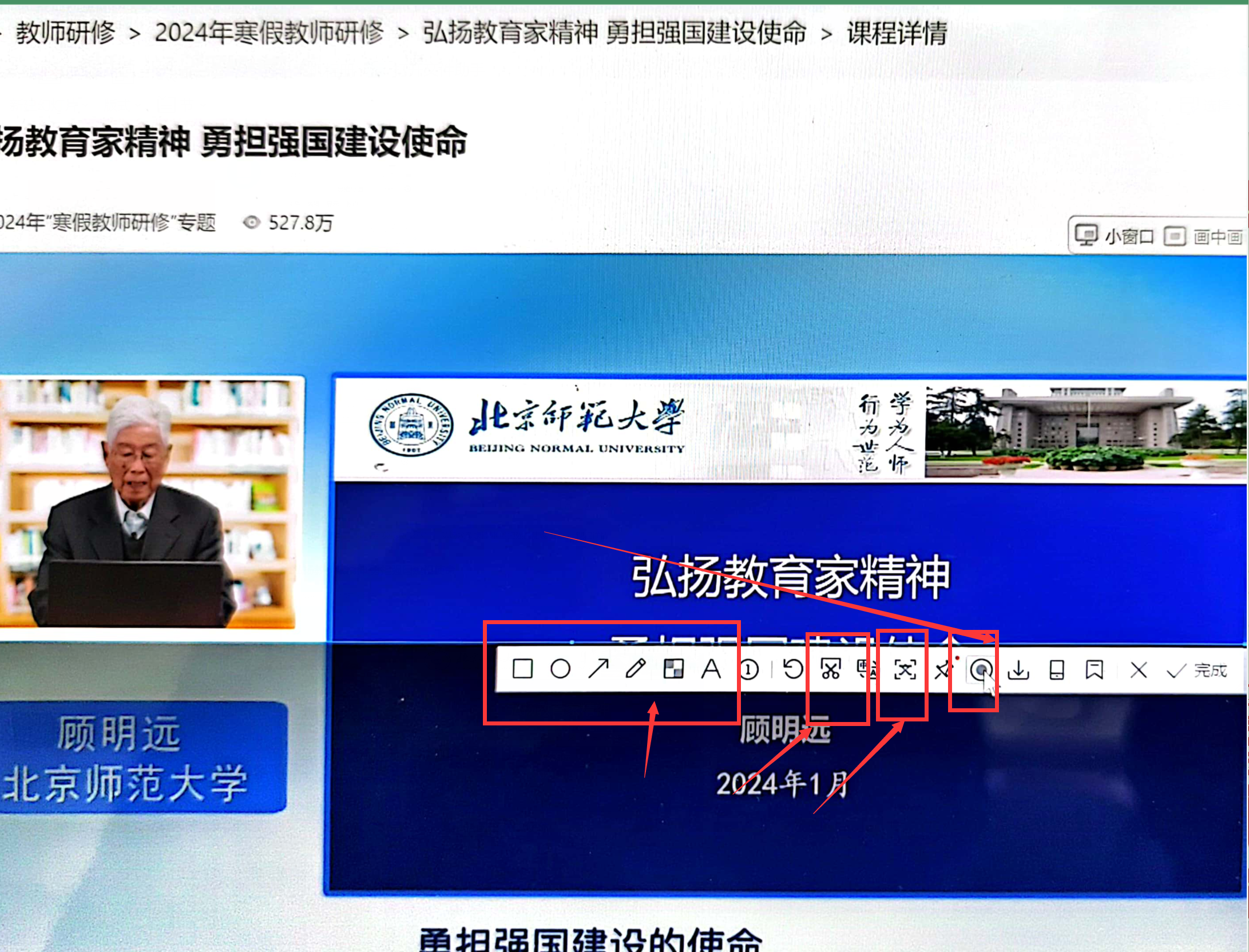 QQ截图快捷工具包：Ctrl＋Alt＋A

屏幕录制（无法下载的视频 直接录制）

屏幕识图 （图片转文字 ）

 翻译、 长截图、马赛克、图文编辑……
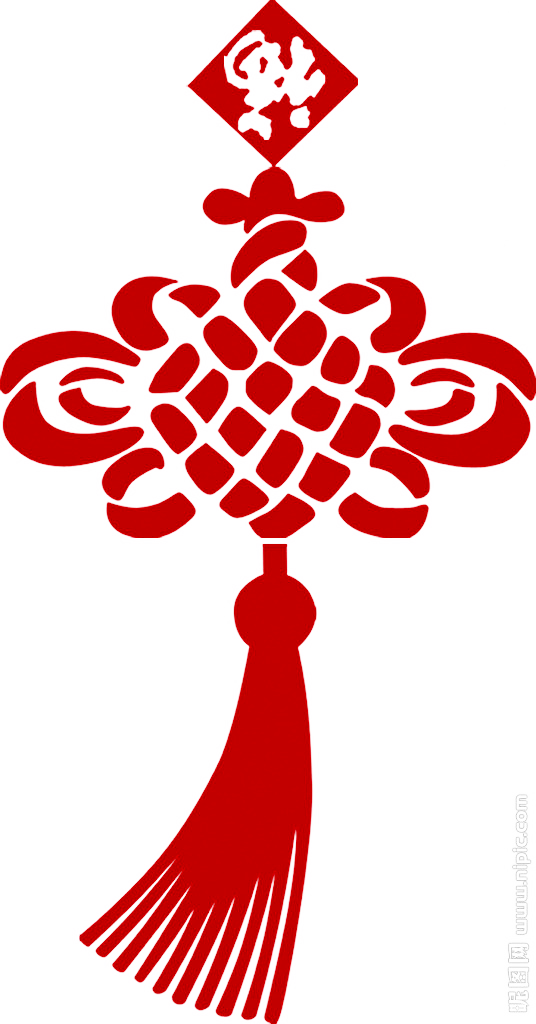 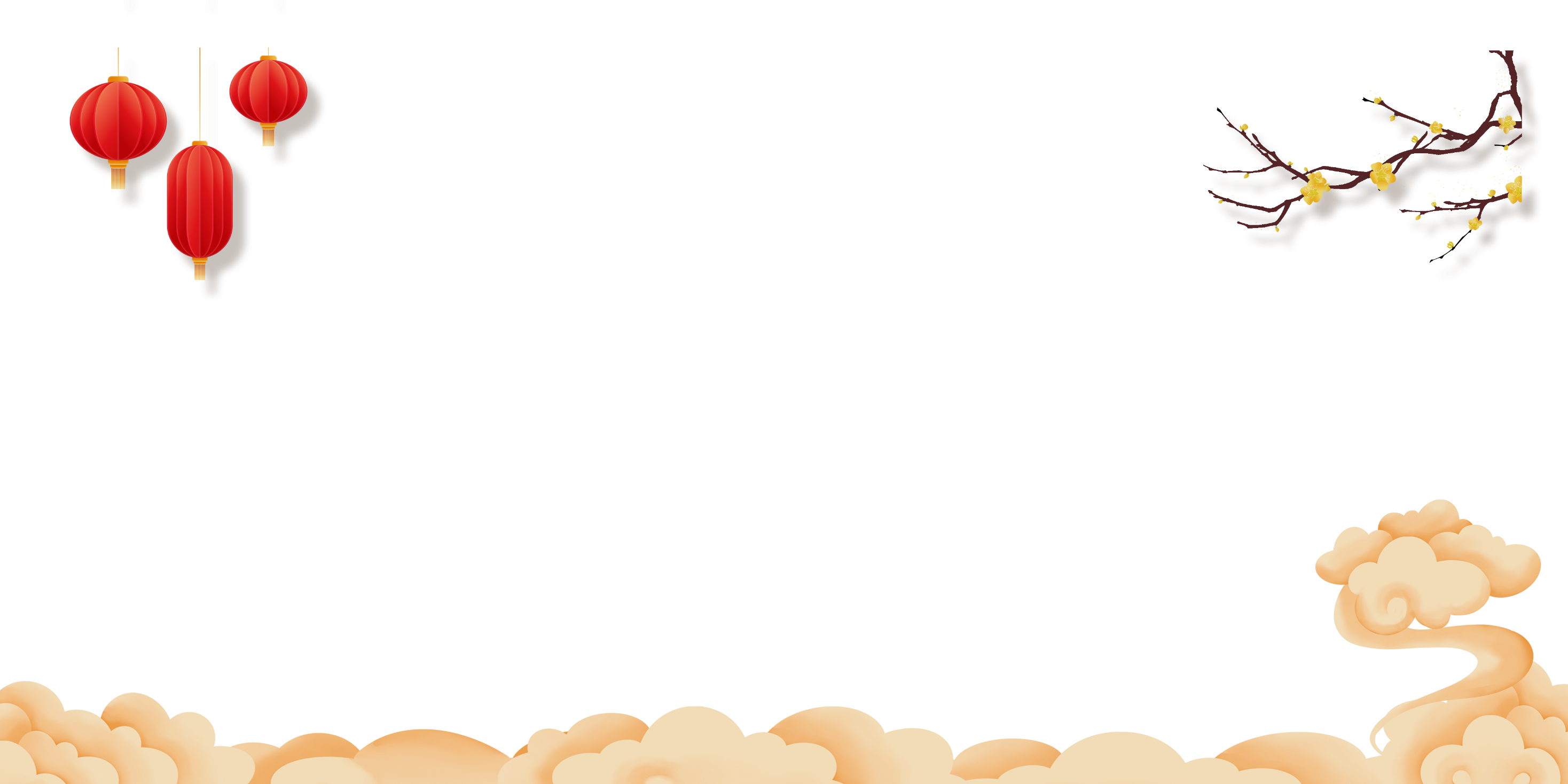 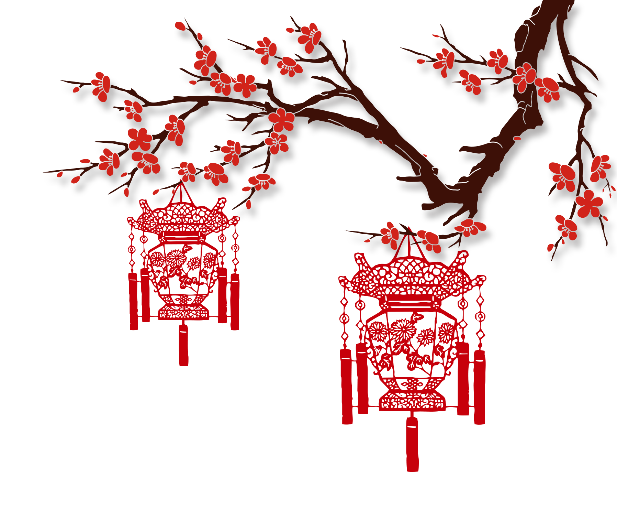 大
道
至
简
实
干
为
要
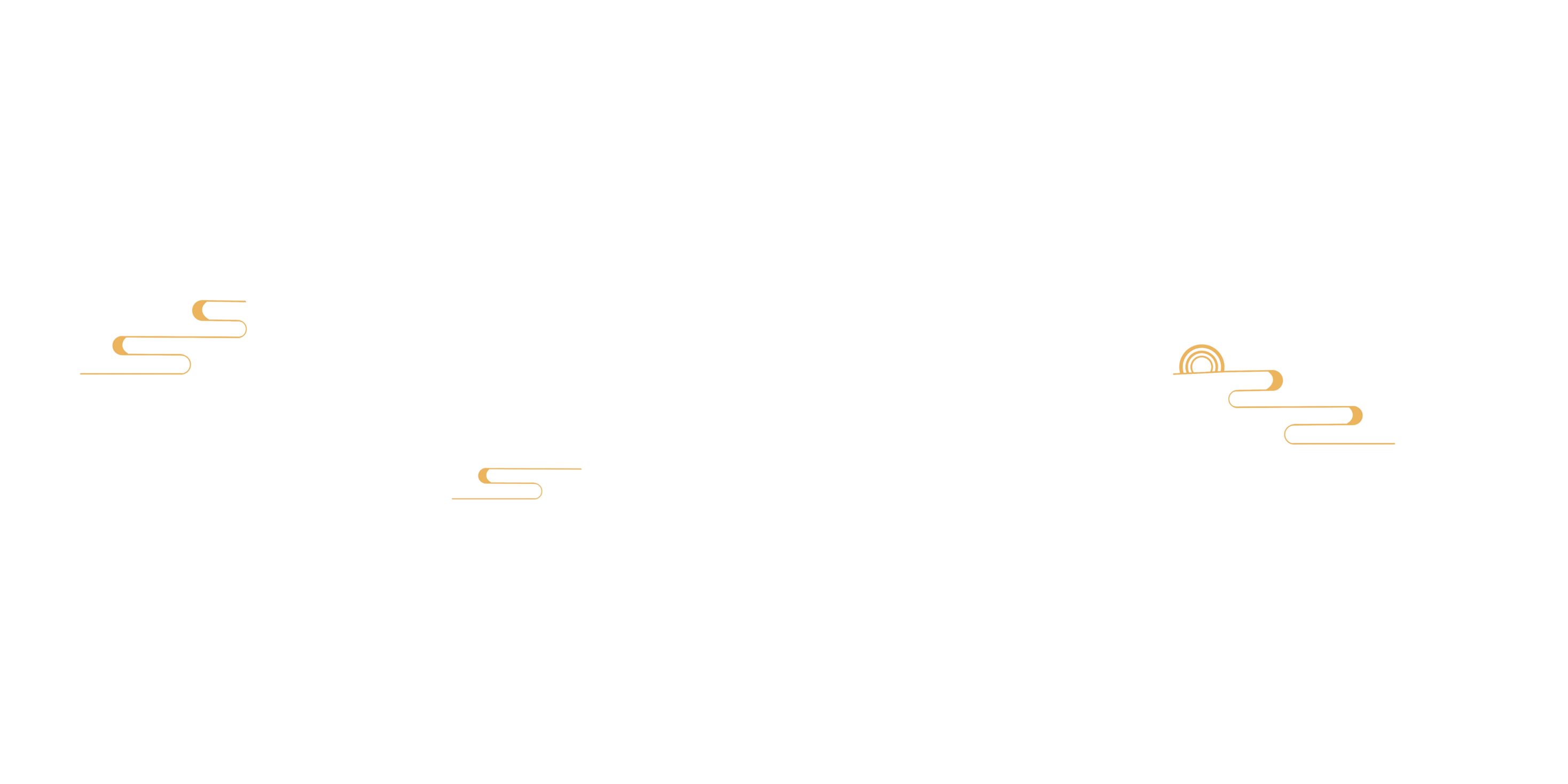 极简教育技术, 赋能教育教学
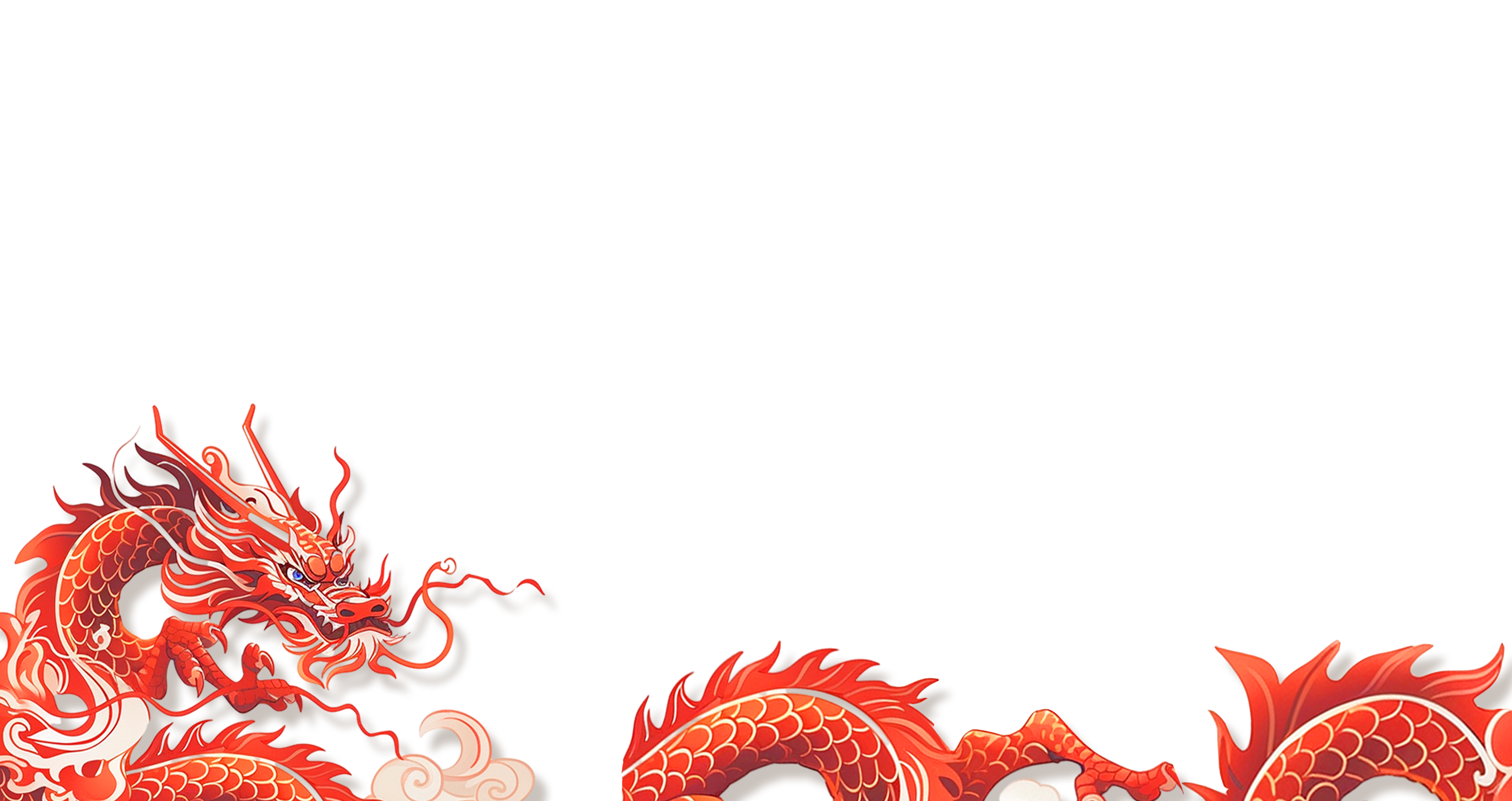 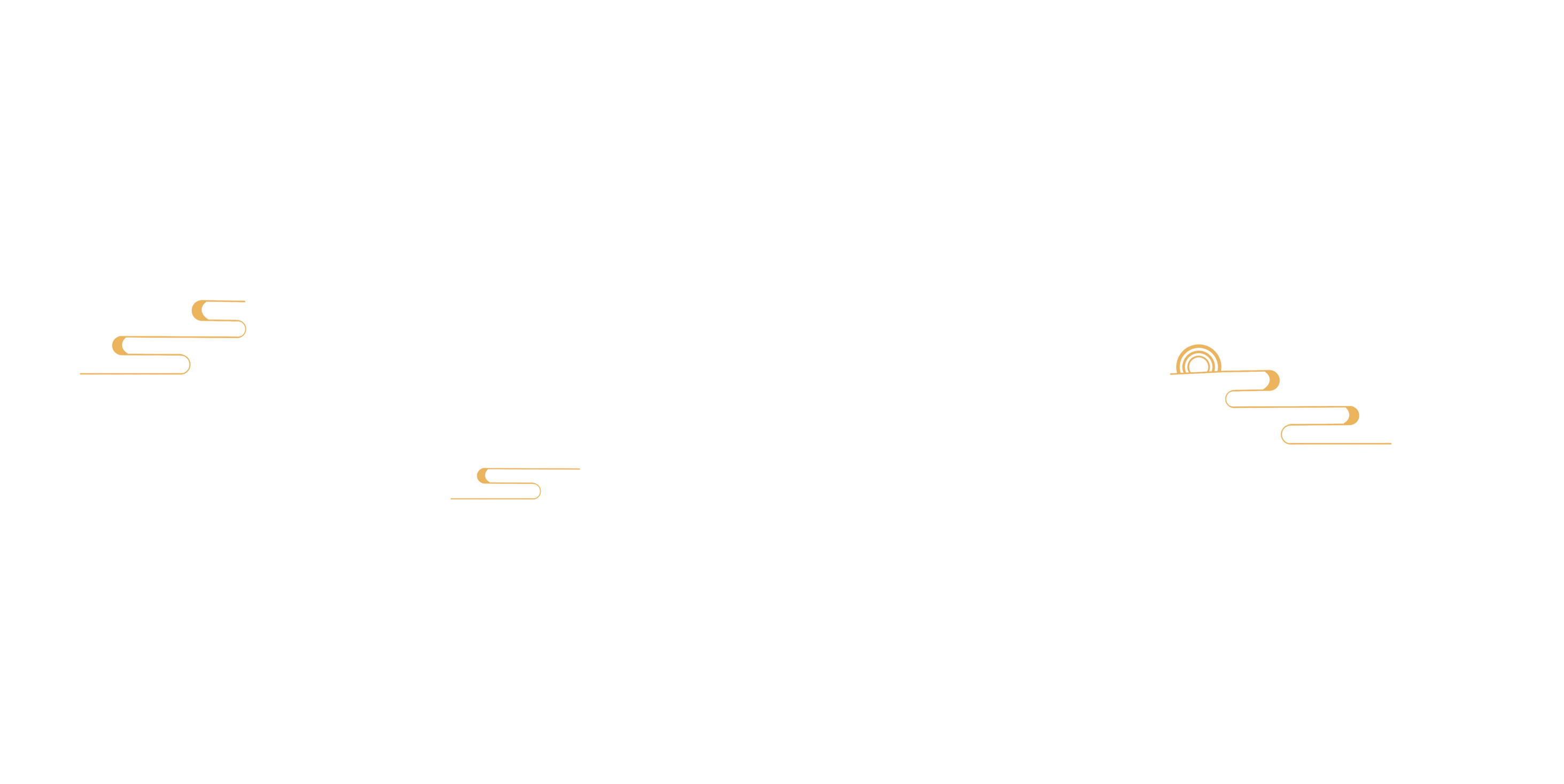 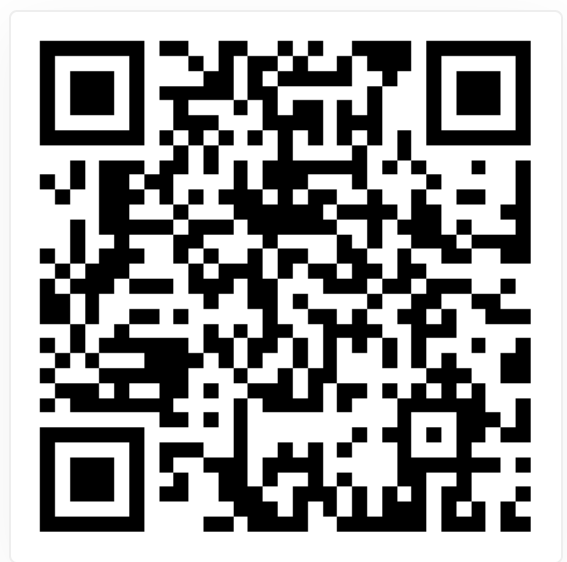 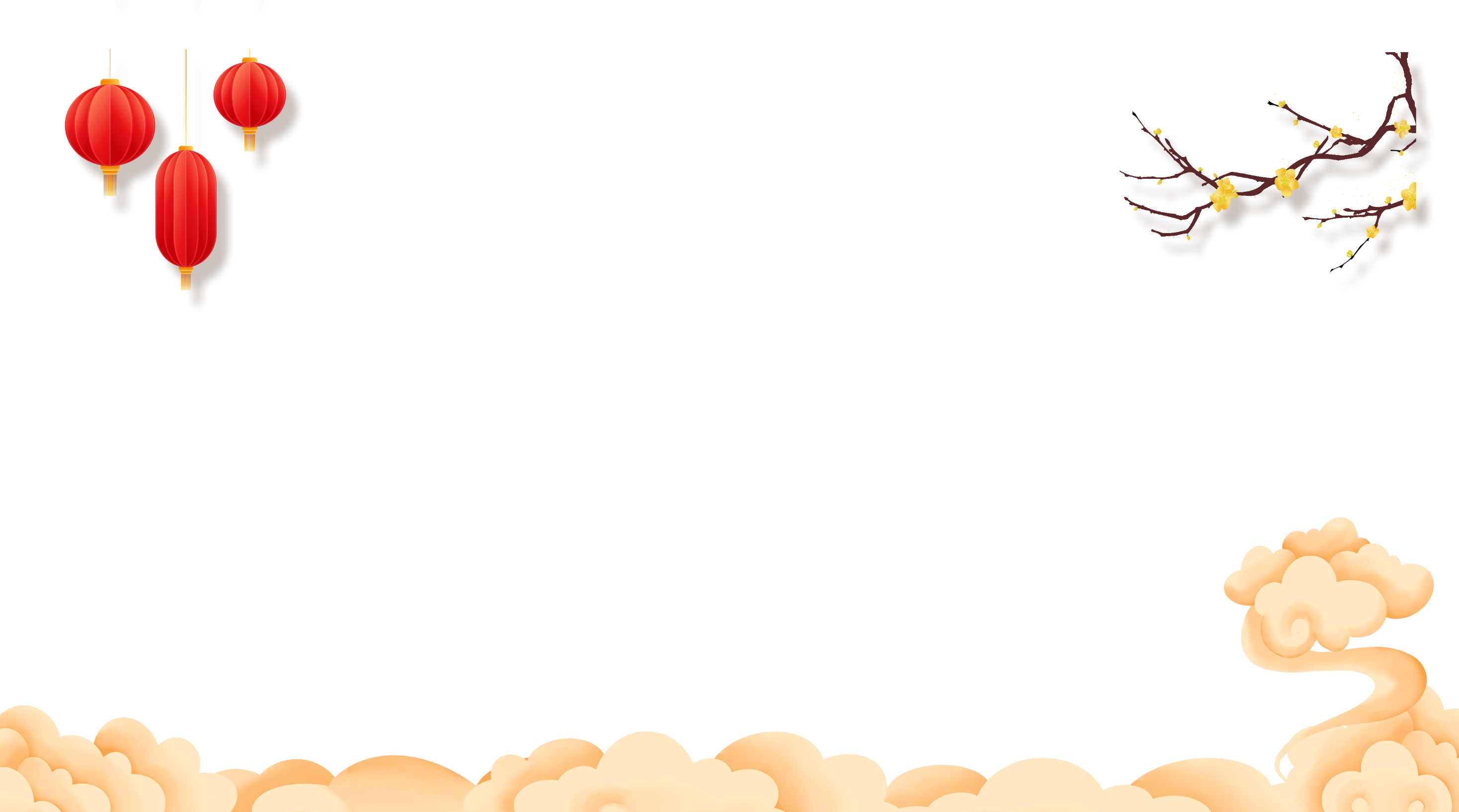 薛 家 实 验 小 学 ：姜   博
2 0 2 4 年 2 月 1 8 日